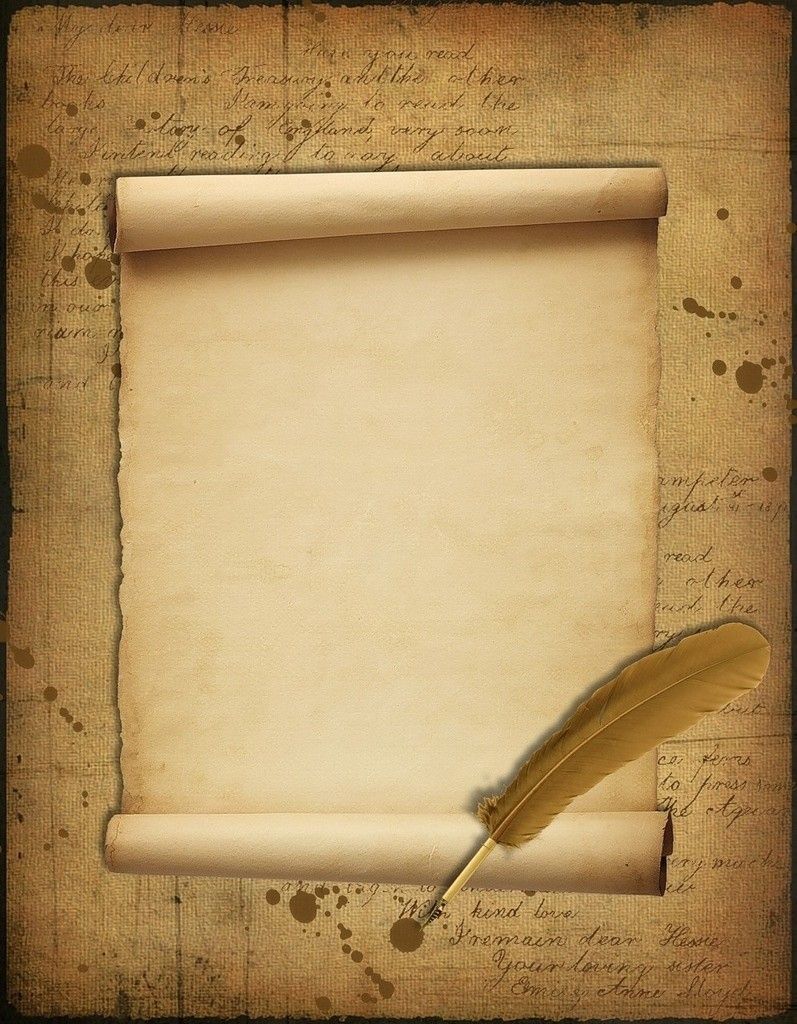 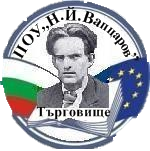 ВТОРО ОСНОВНО УЧИЛИЩЕ „НИКОЛА ЙОНКОВ ВАПЦАРОВ”- ГР. ТЪРГОВИЩЕАдрес  :  7700 гр. Търговище, ул.”Руен” №19, тел. 0601/64936E-mail: ou_2_tg@abv.bg
Честит 24 май!!!
Няма нищо по-красиво от високият дух 
и нищо по-ценно от знанието!
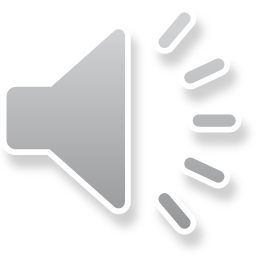 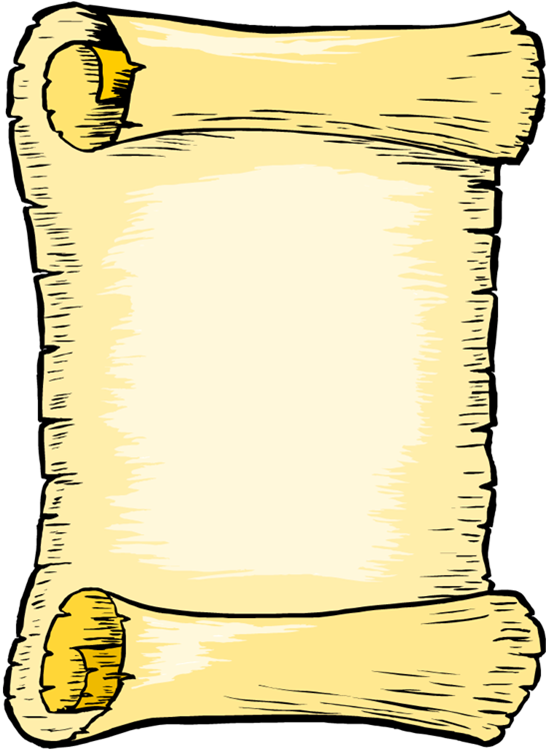 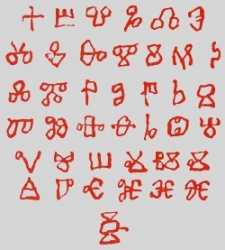 Азбуката мила
кой с любов дари ни?
Кой ни даде сила
в робските години?
В нощите тирански
мрака кой прокуди?
Кой рода славянски
с писменост пробуди?
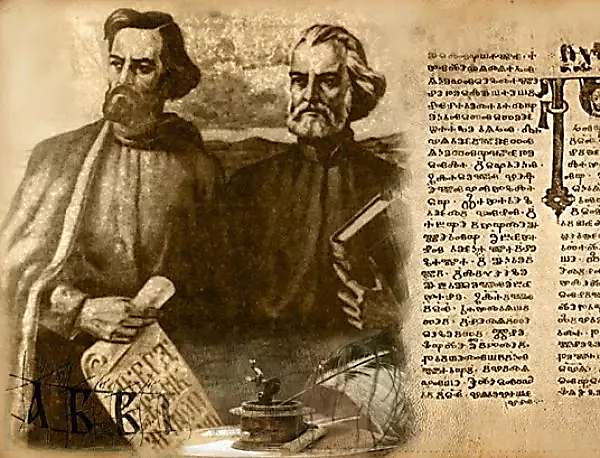 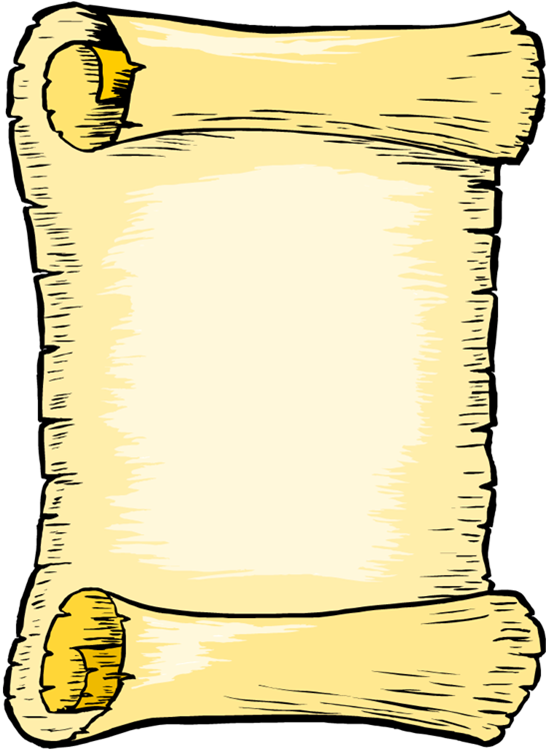 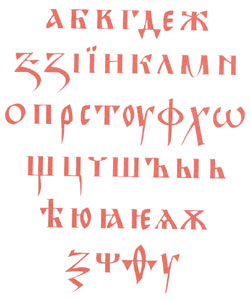 Кой към светлината
тръгна да ни води?
 Солунските братя
Кирил и Методий!
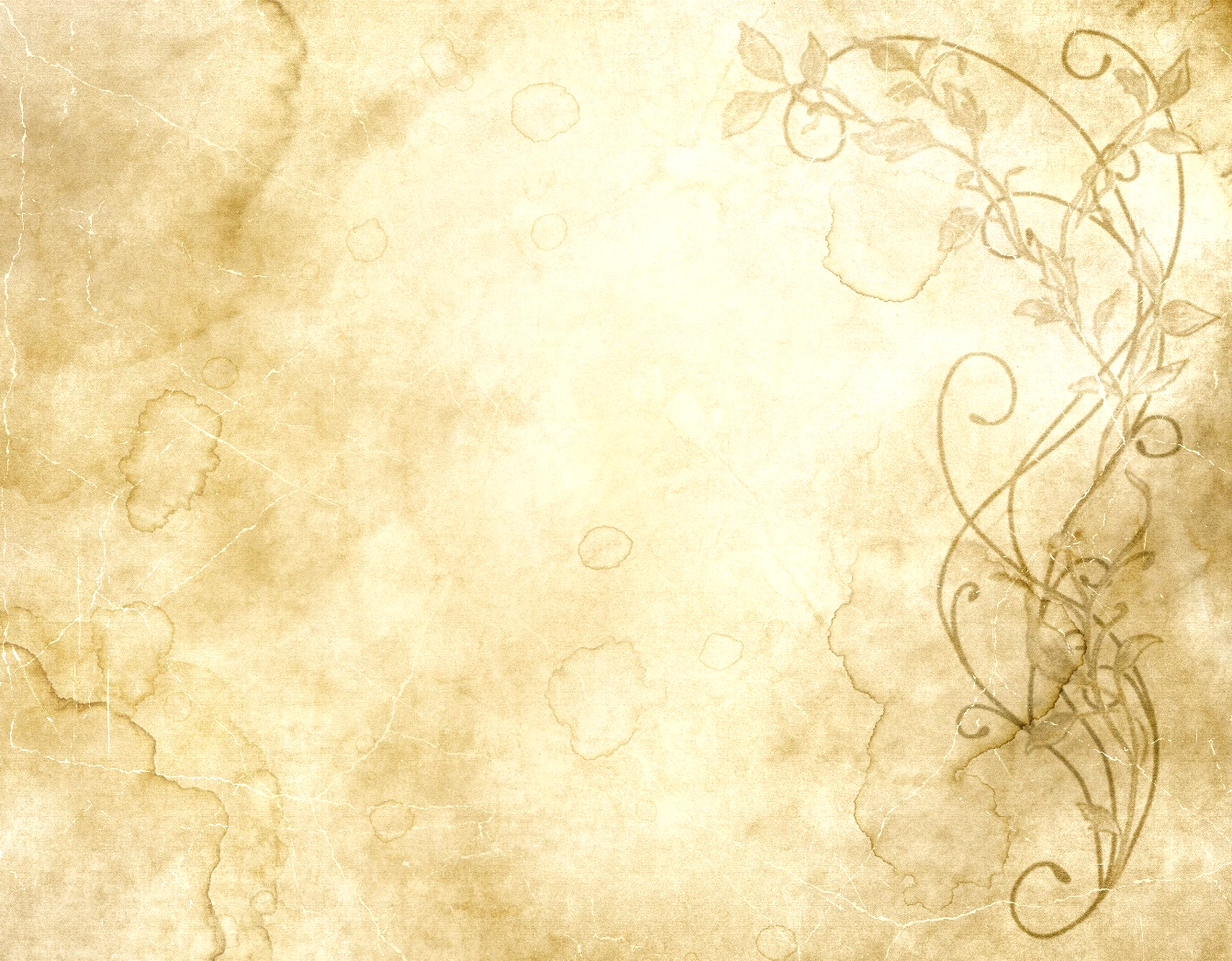 Как празнуваме 24 май?
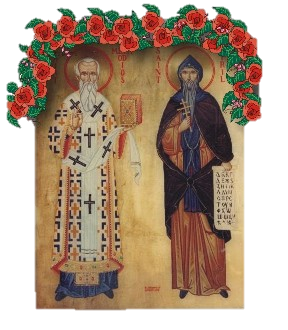 Разучаваме песни и стихотворения. Вием венци и с тях украсяваме портретите на светите братя Кирил и Методий. 
24 –ти май в условията на дигитална среда не може да намали въздействието на празника.
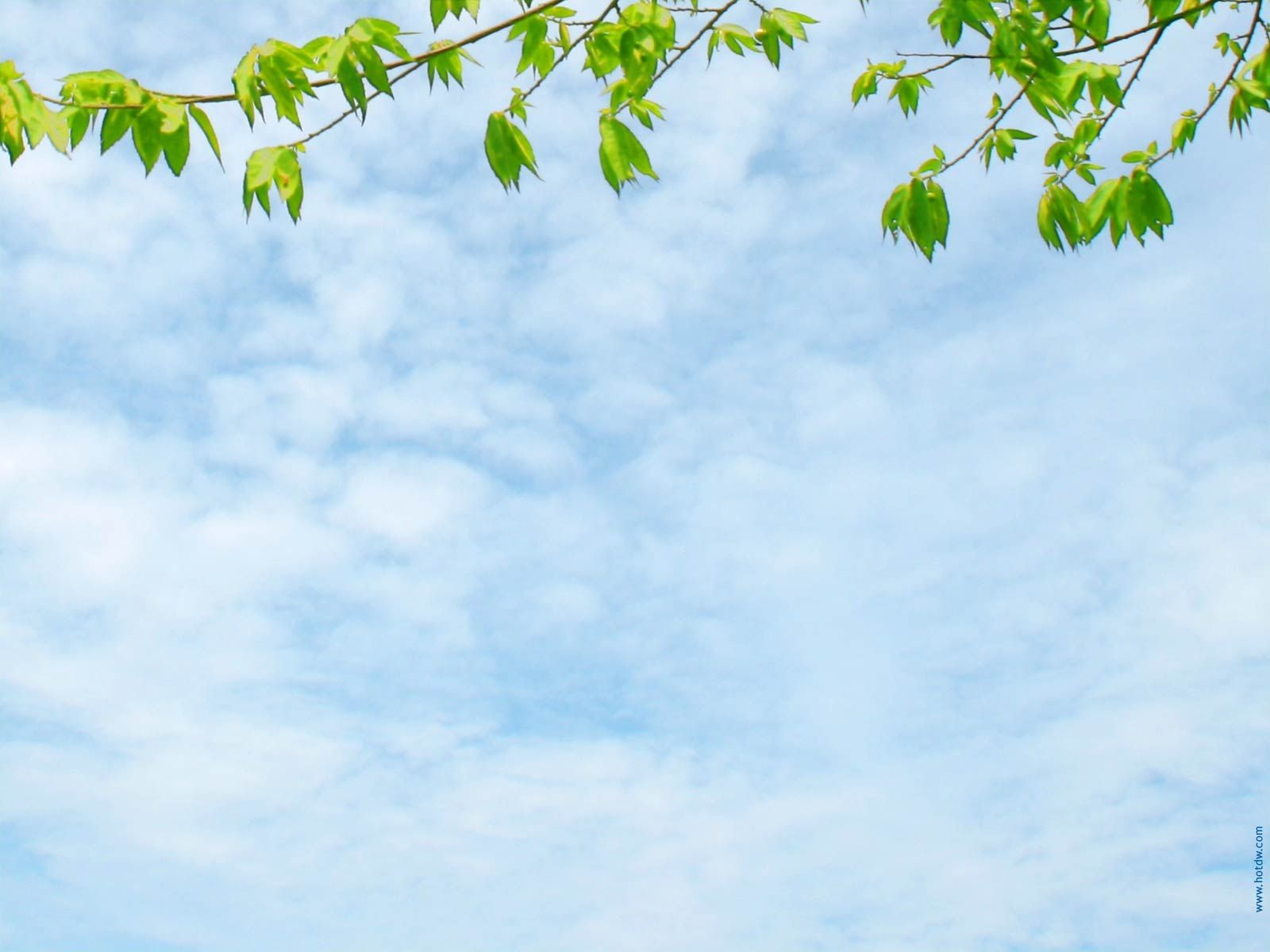 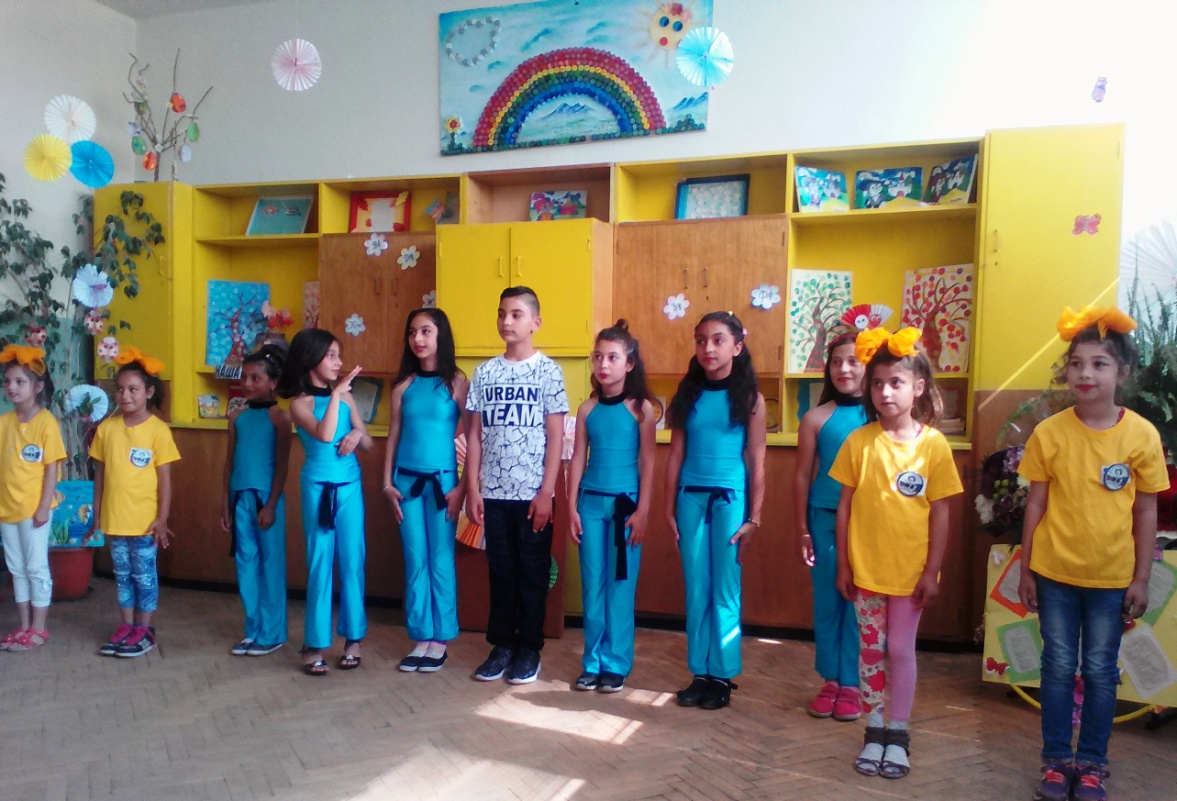 Празник Предпразнична радост в гърдите напира, в сърцето ми детско едва се побира!Венци сме увили с божур, перуника, със люляци бели и горска иглика.Че утре е празник голям, всенароден на двамата братя – Кирил и Методий! О, азбука наша, преславна навеки!Води ни по мирни и светли пътеки!
Спомени от 
празници и делници!
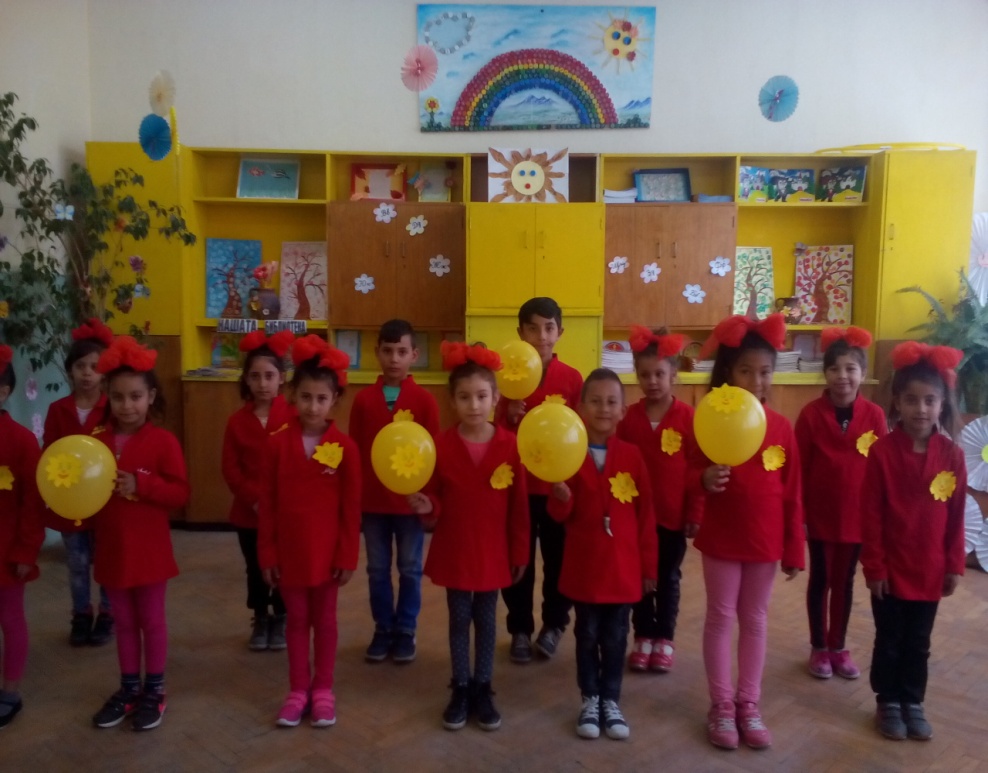 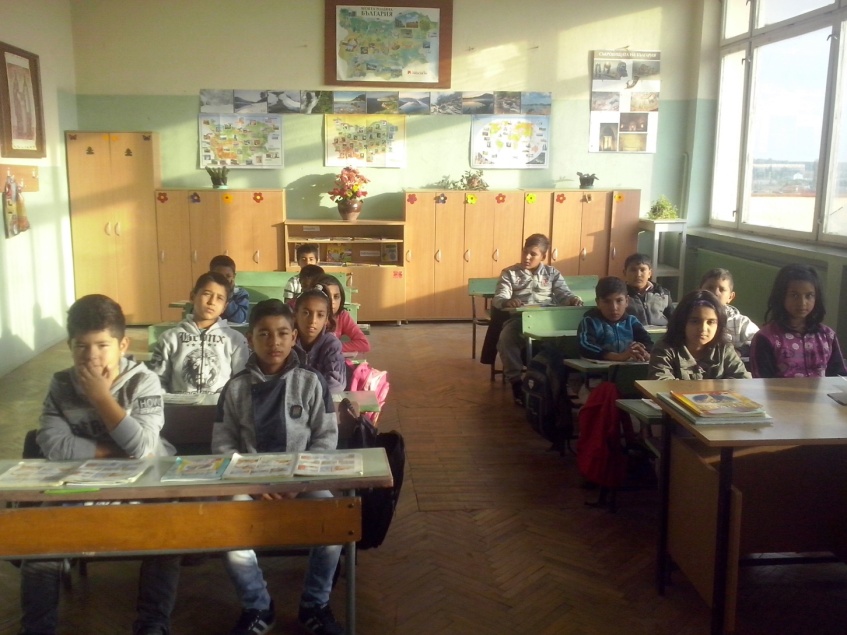 Четенето лесно,писането лесно,но от таз задачаиде ми да плача.
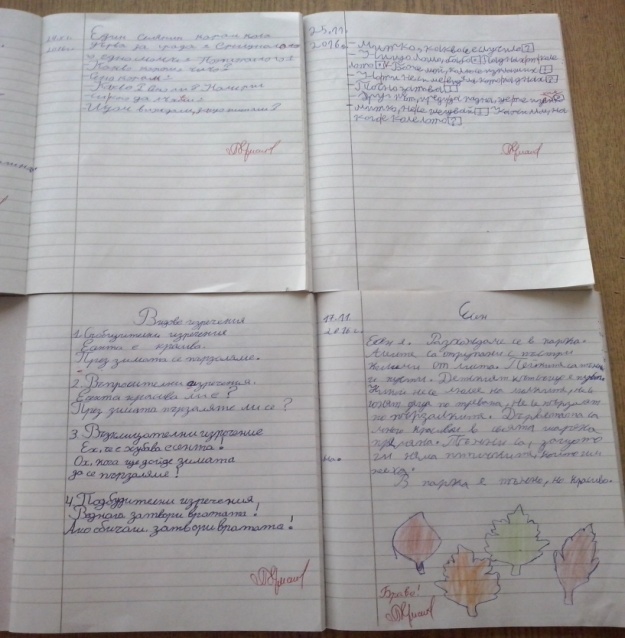 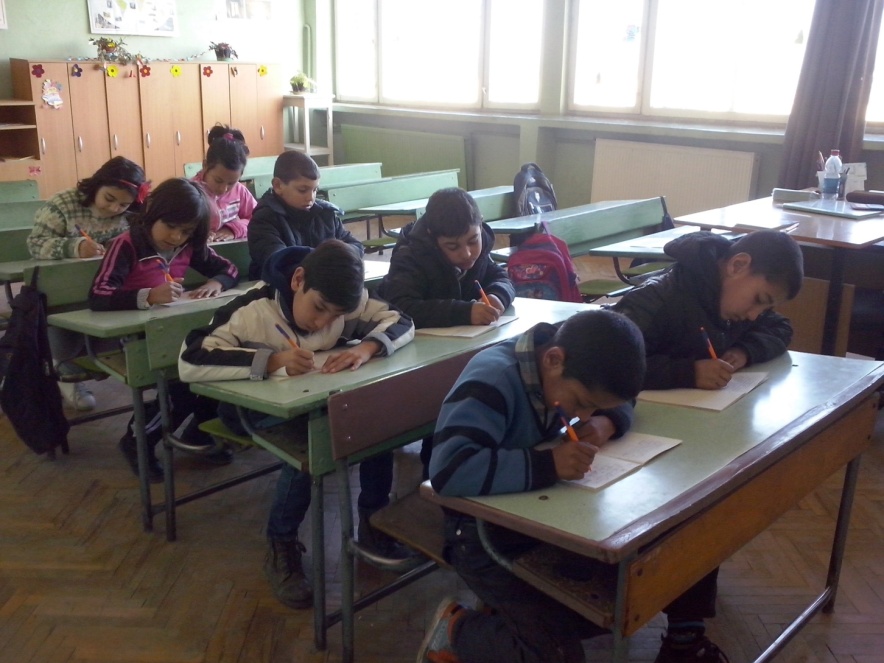 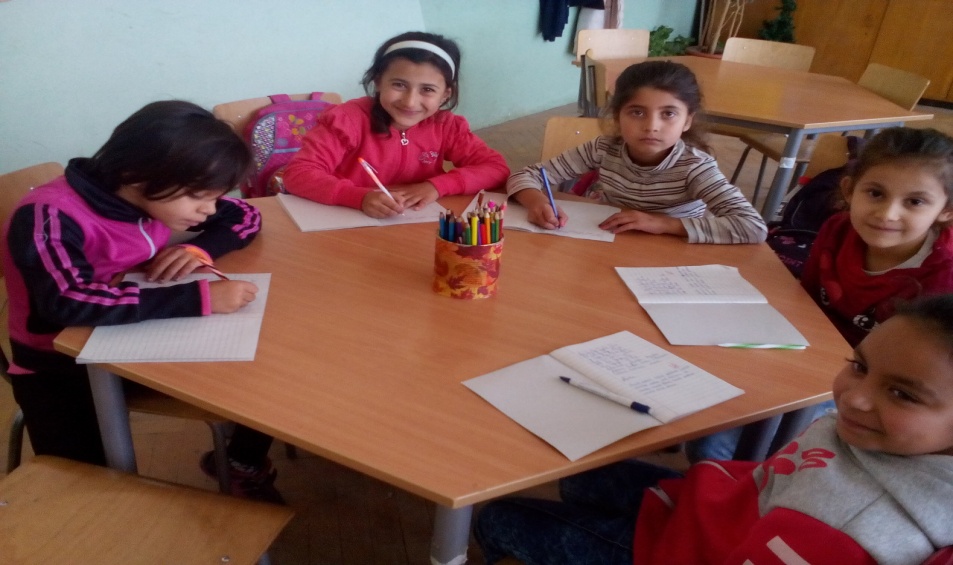 ГЕРОИТЕ ПИТАТ:  “ОТ КОЯ ПРИКАЗКА СМЕ?”
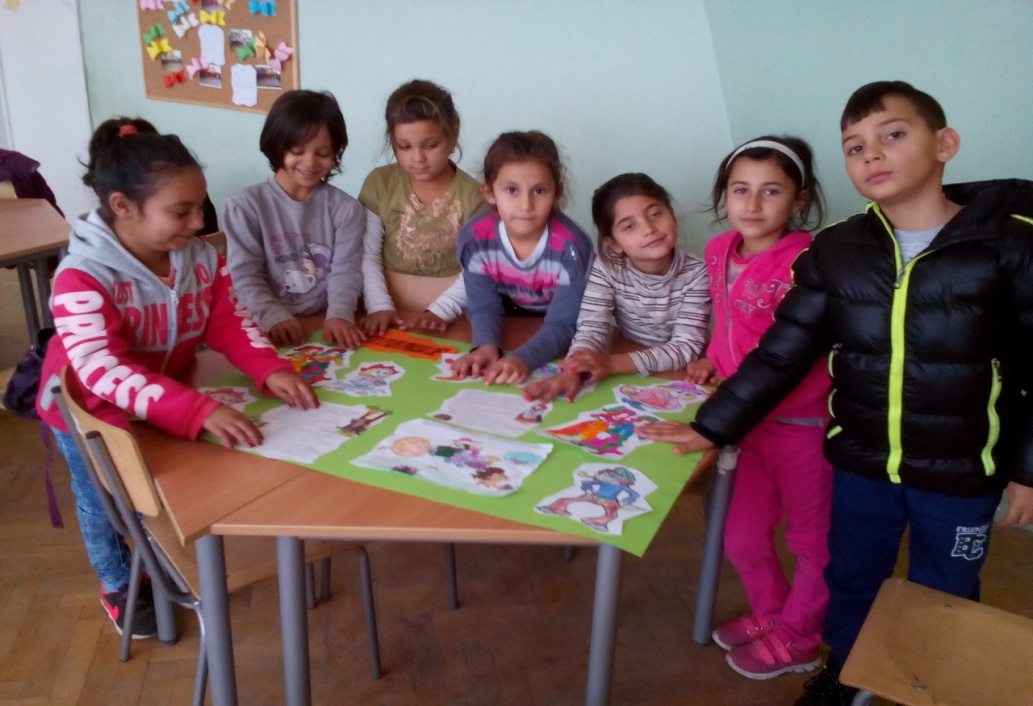 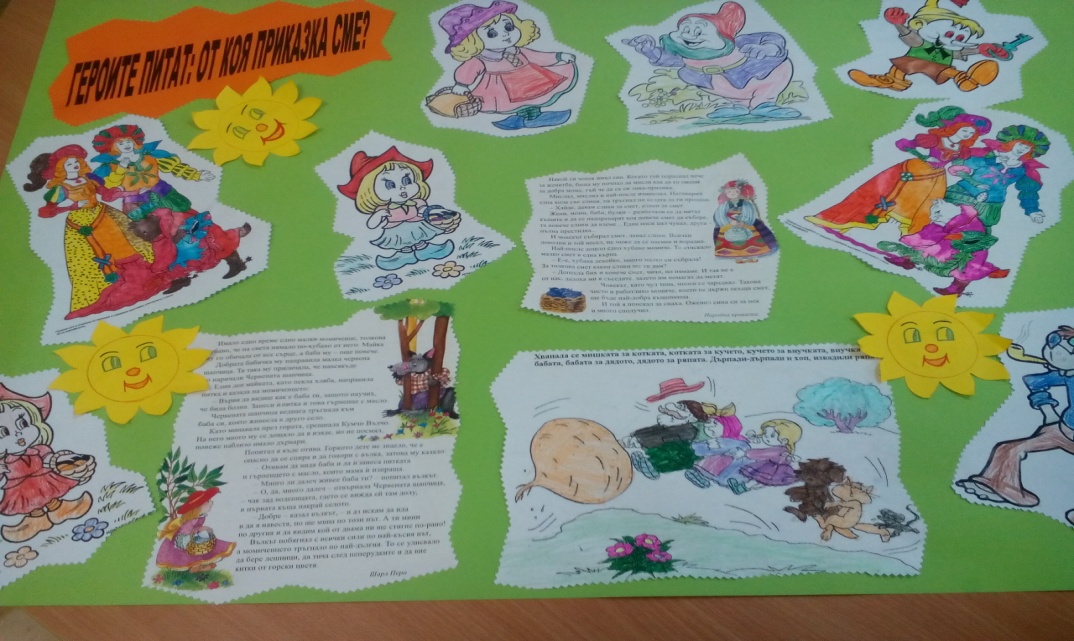 „Математиката – трудна, но разбираема”
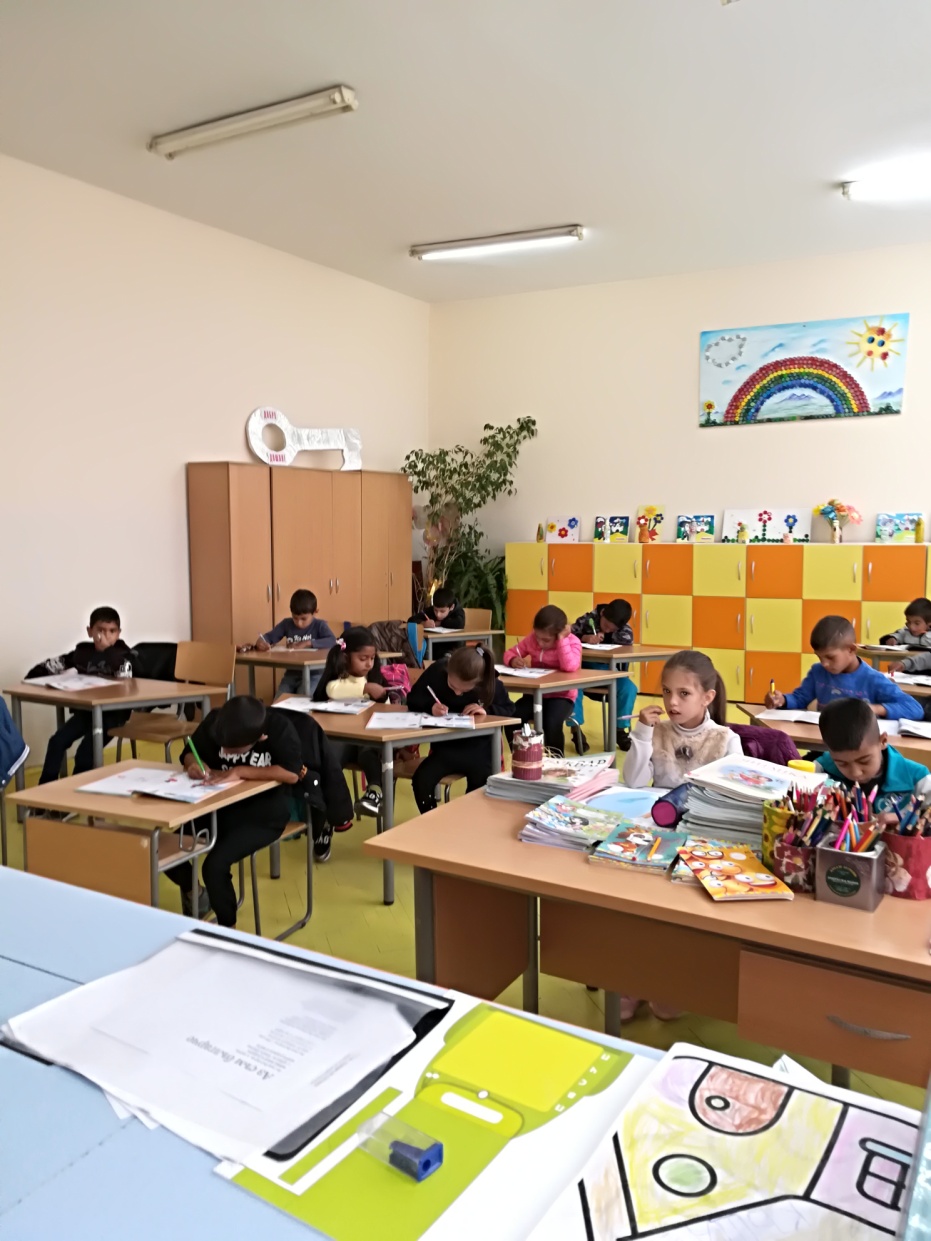 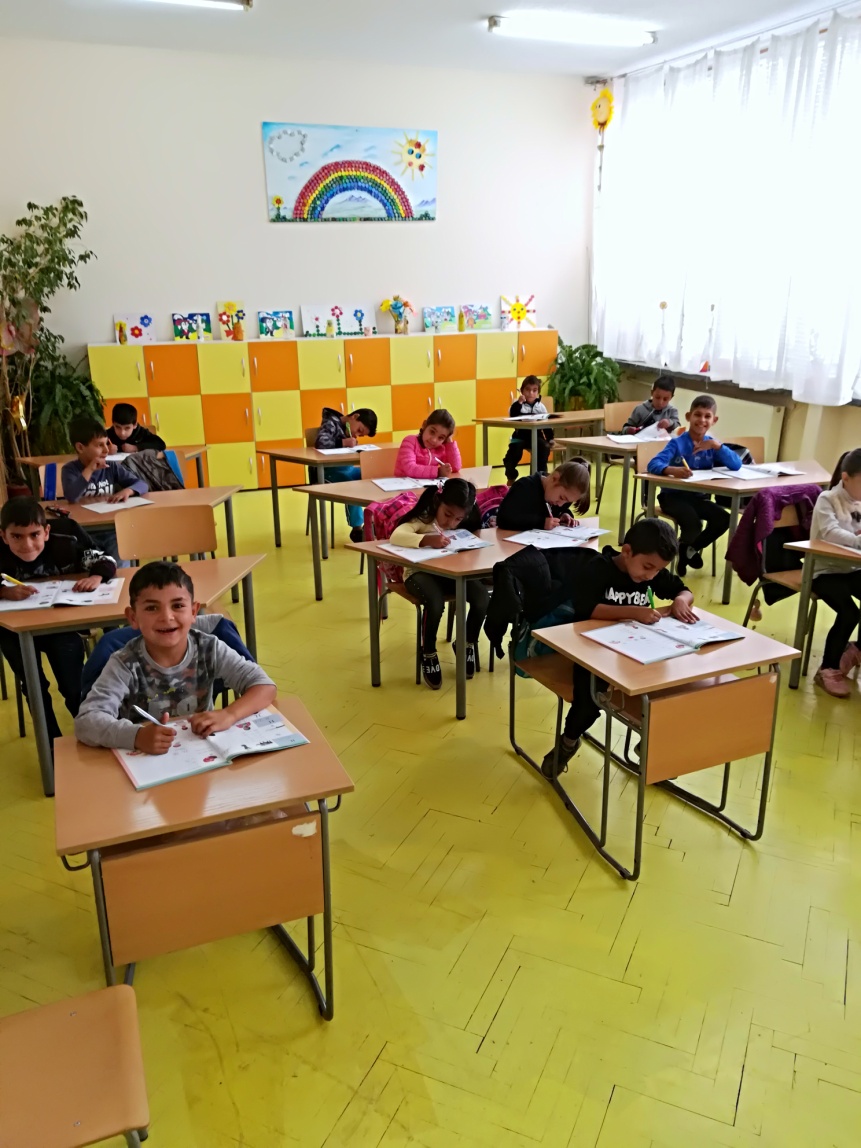 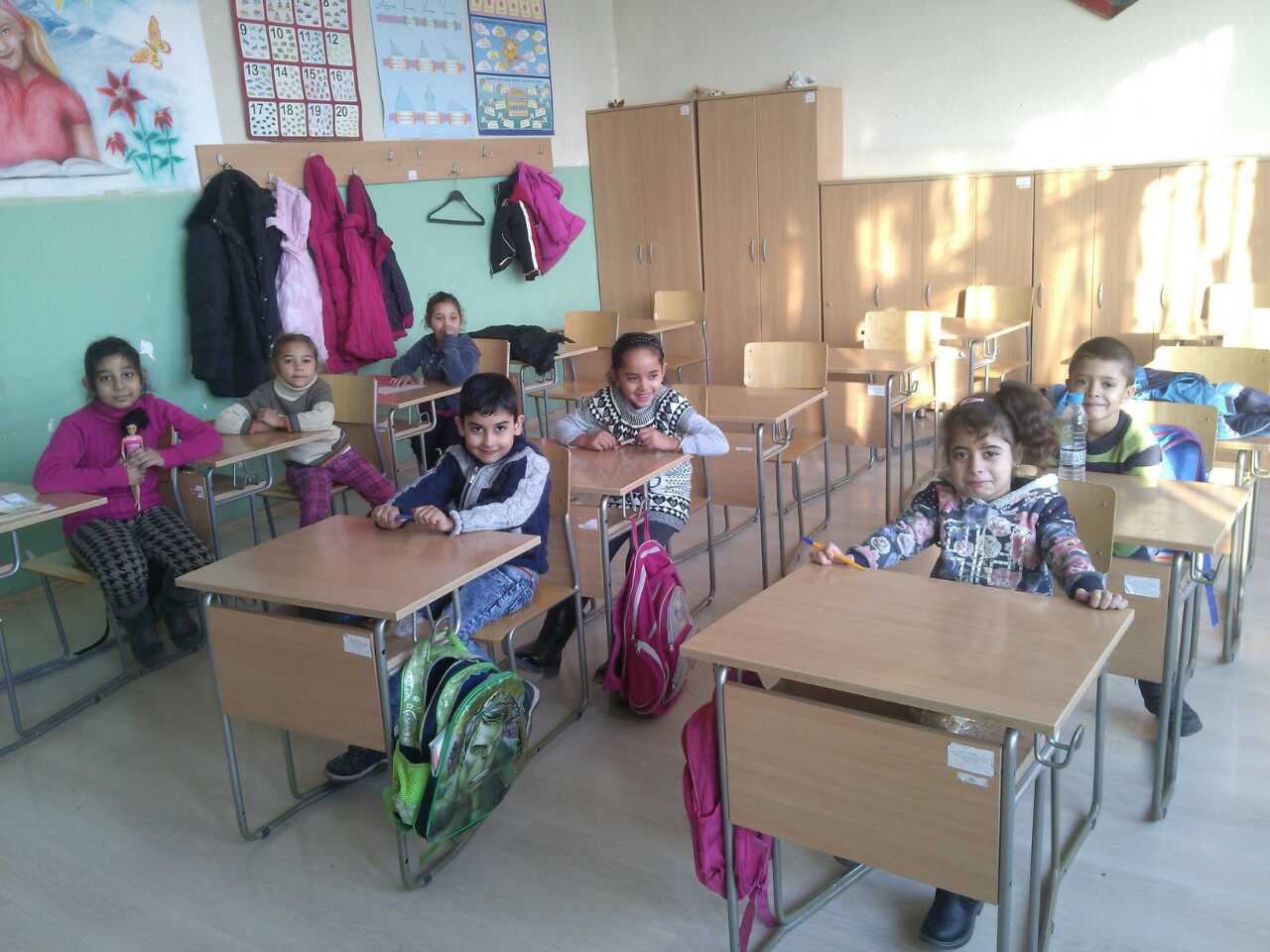 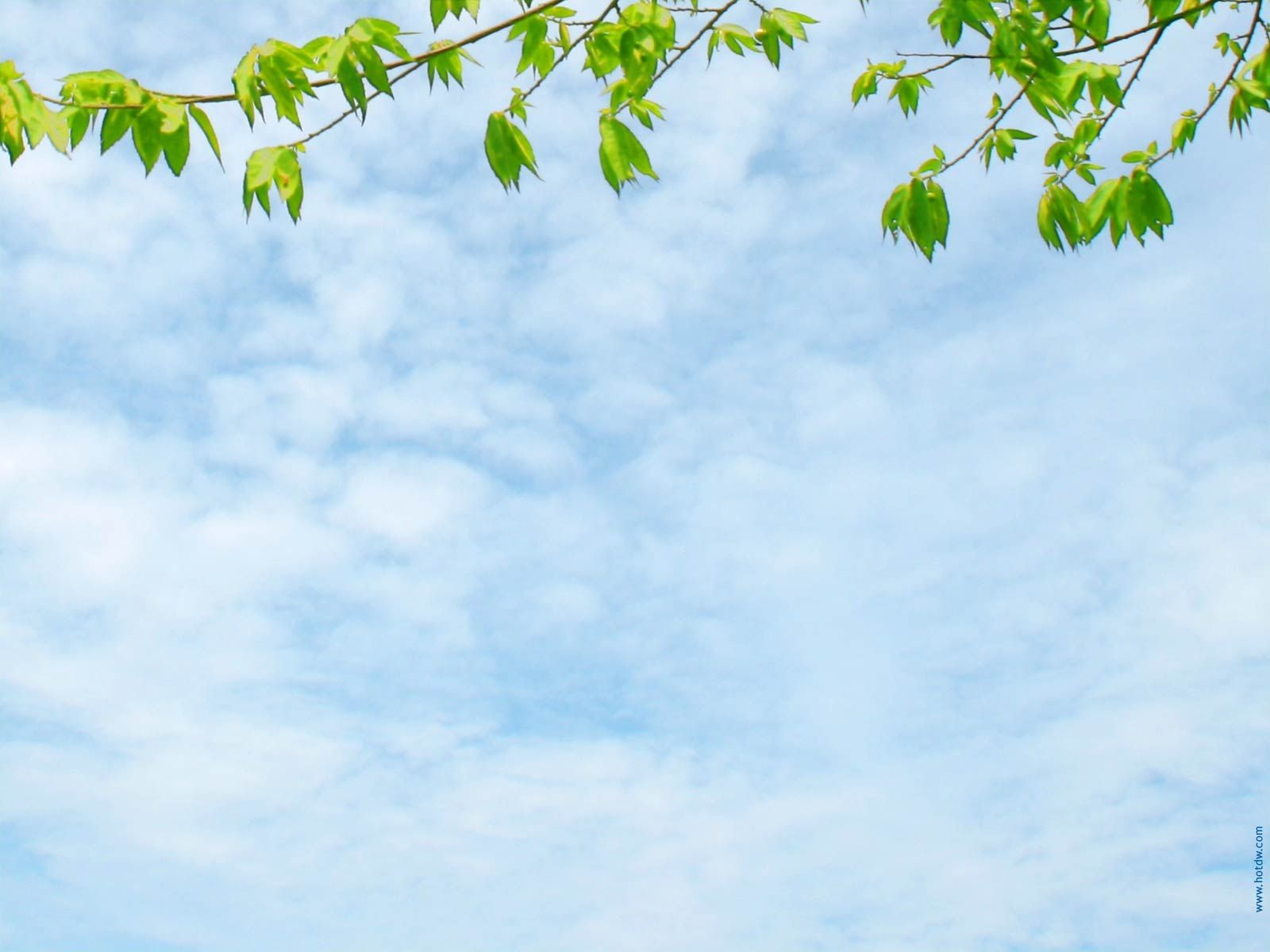 Националната седмица на четенето- „Любими приказни герои гостуват на най-малките” – учениците от V клас гостуваха на първокласниците.
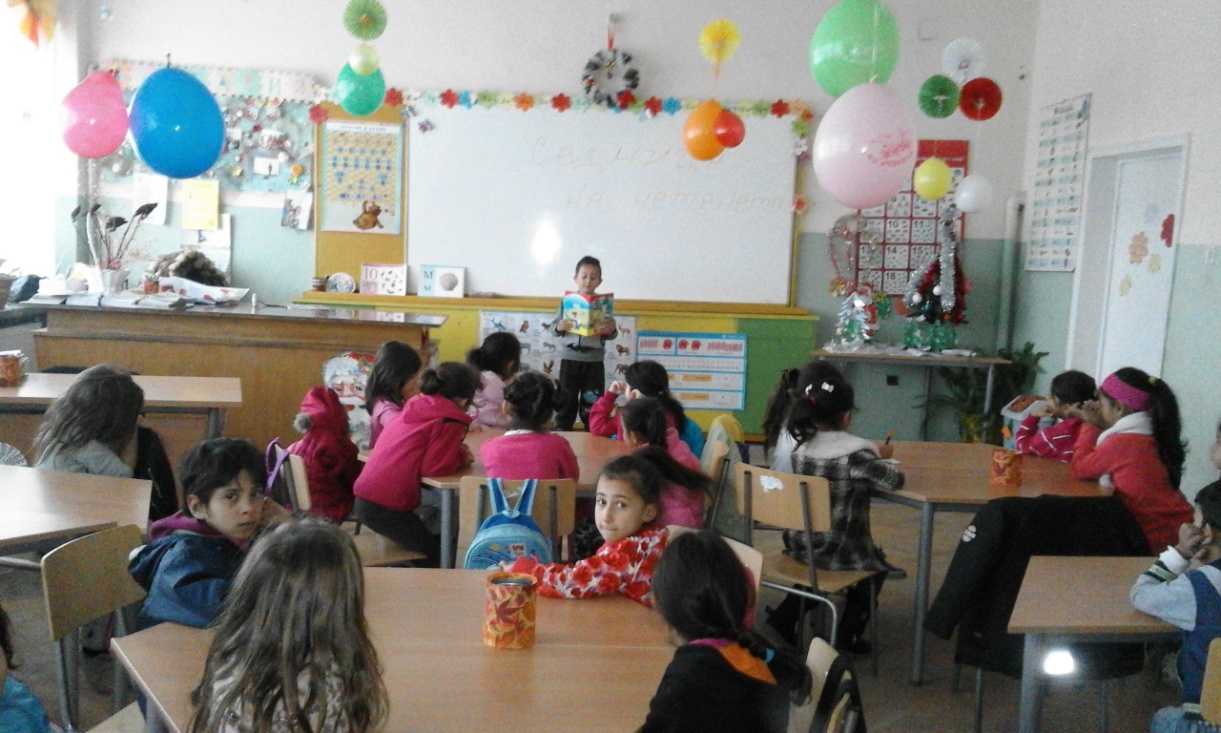 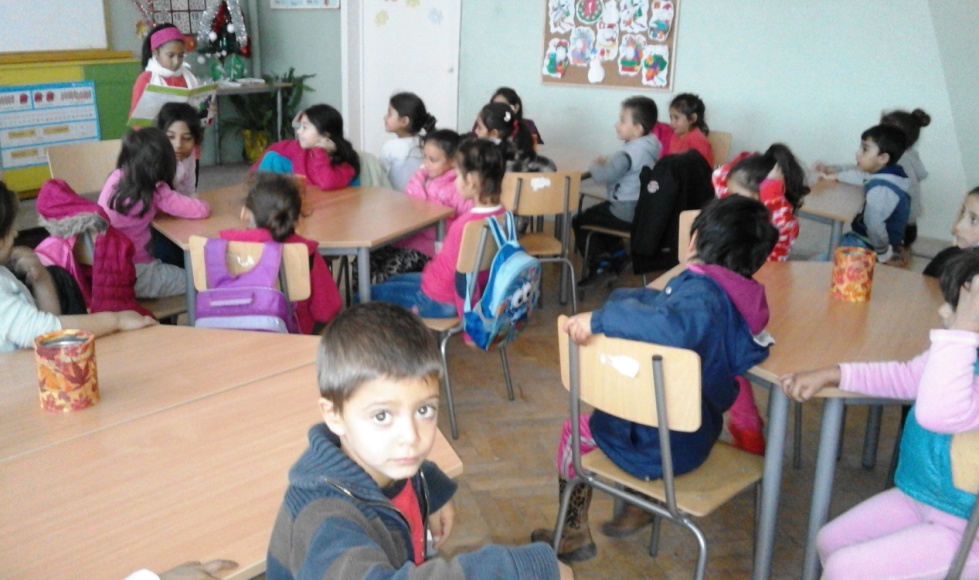 Седмицата на бащата
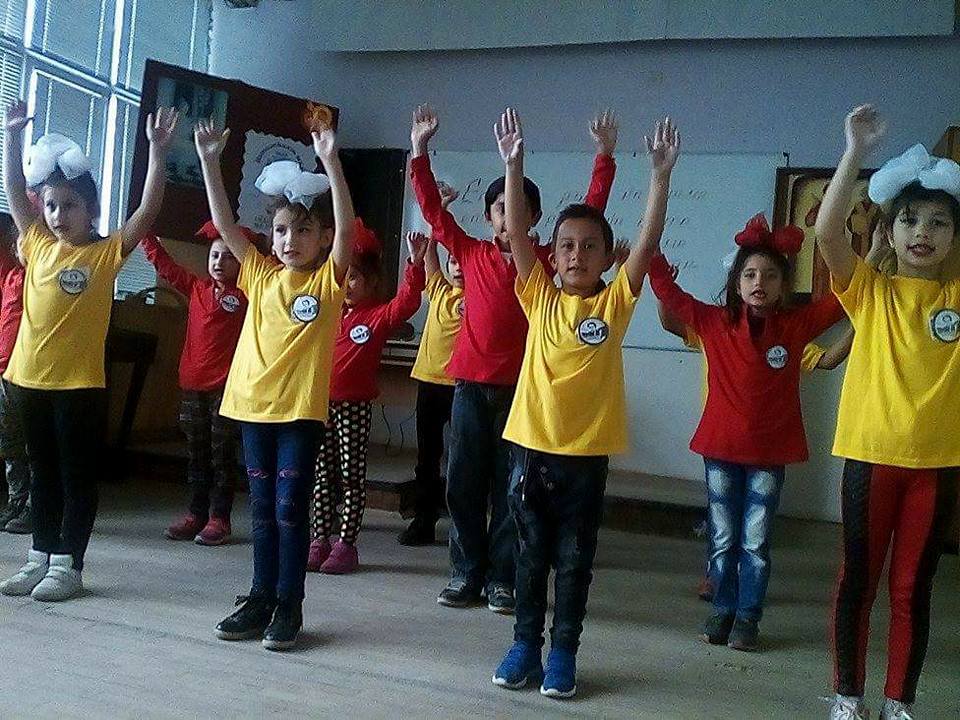 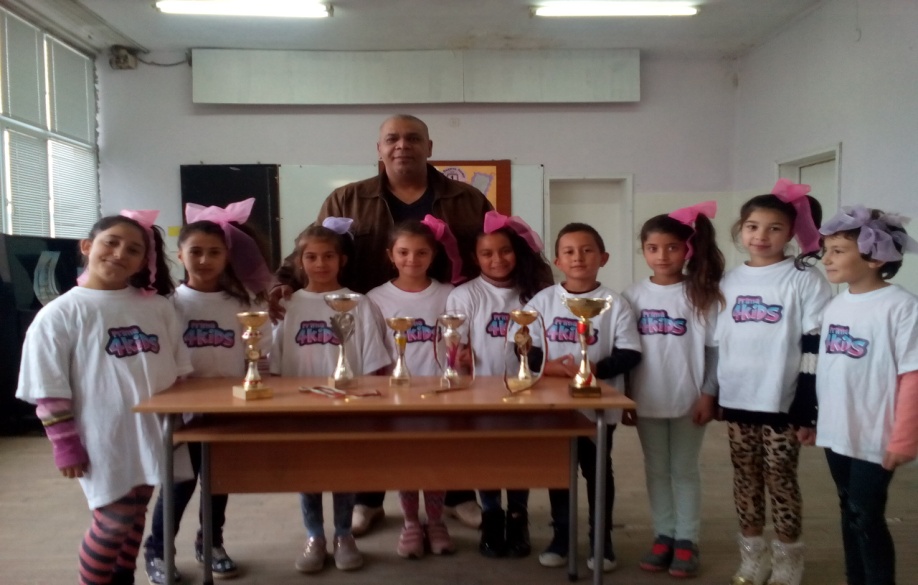 Ето на – ръка на мама,
ето на – ръка на тате.
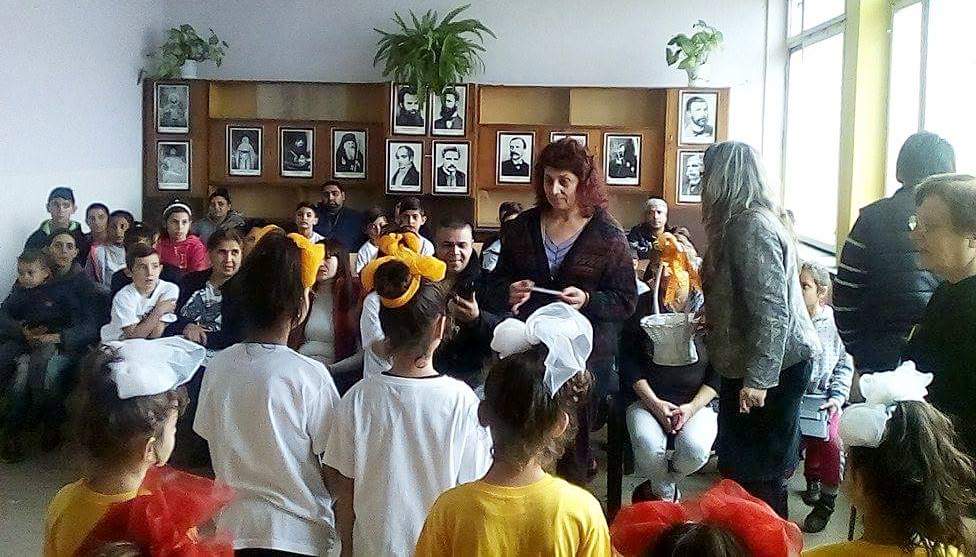 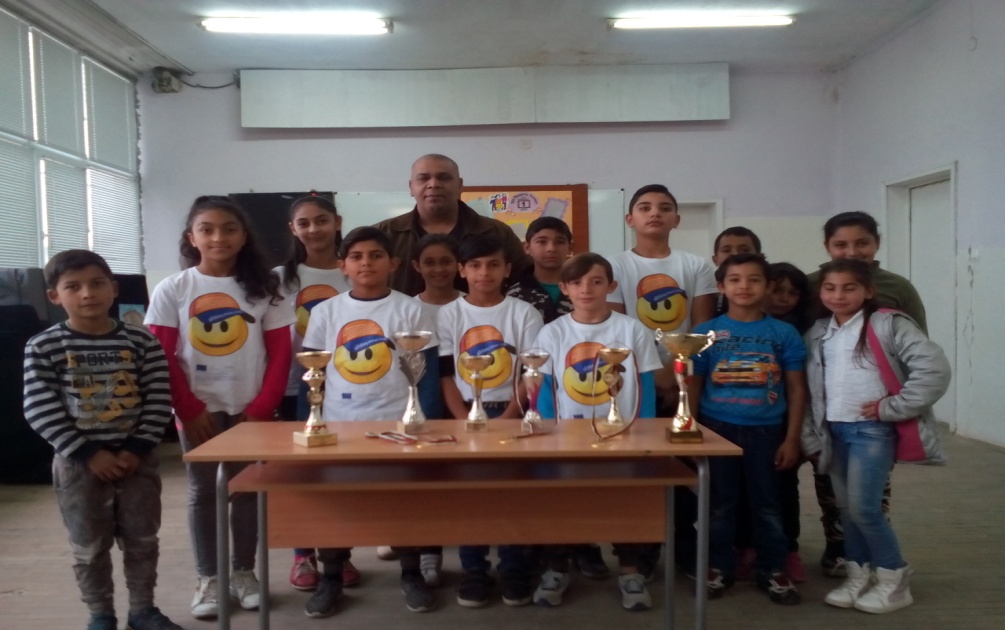 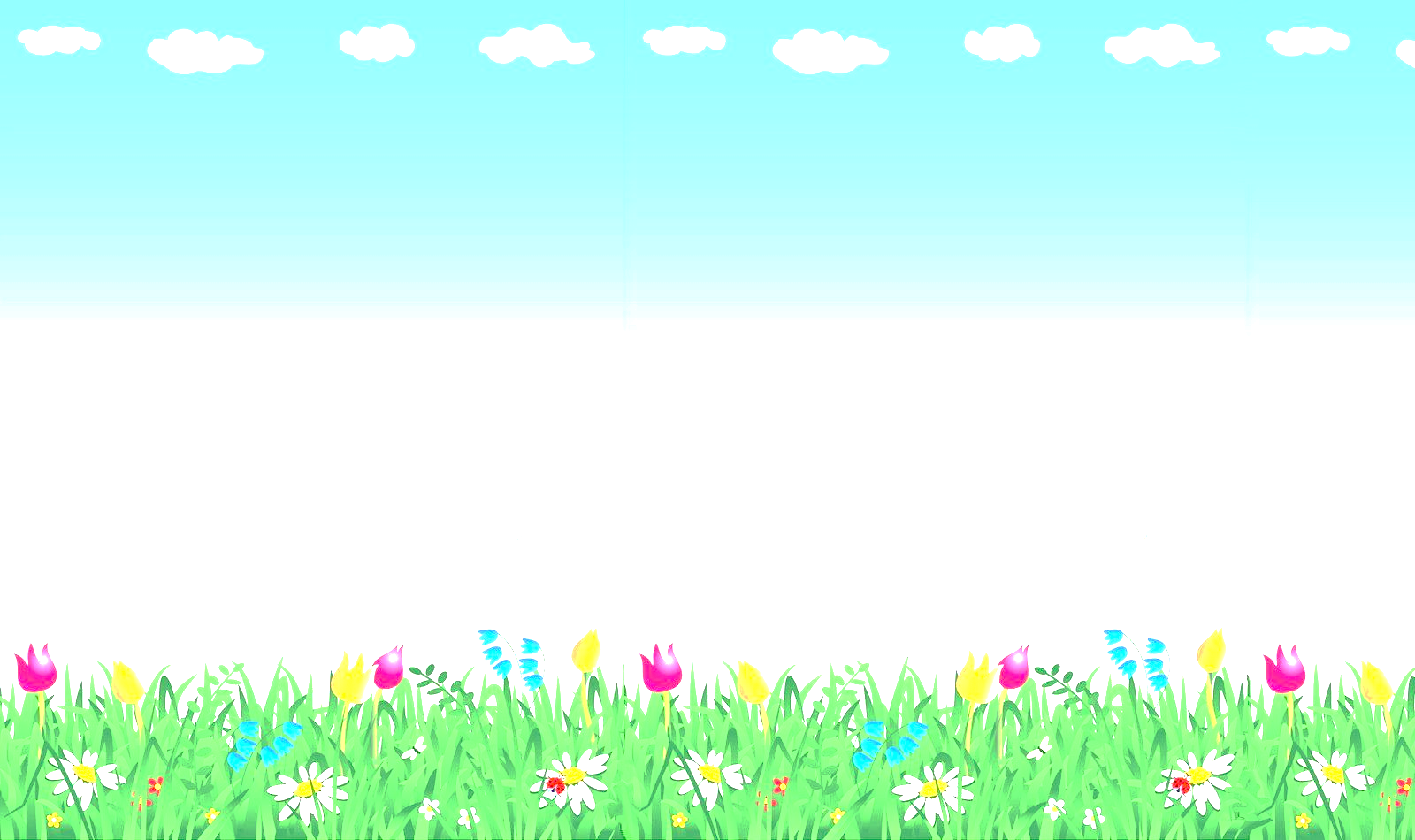 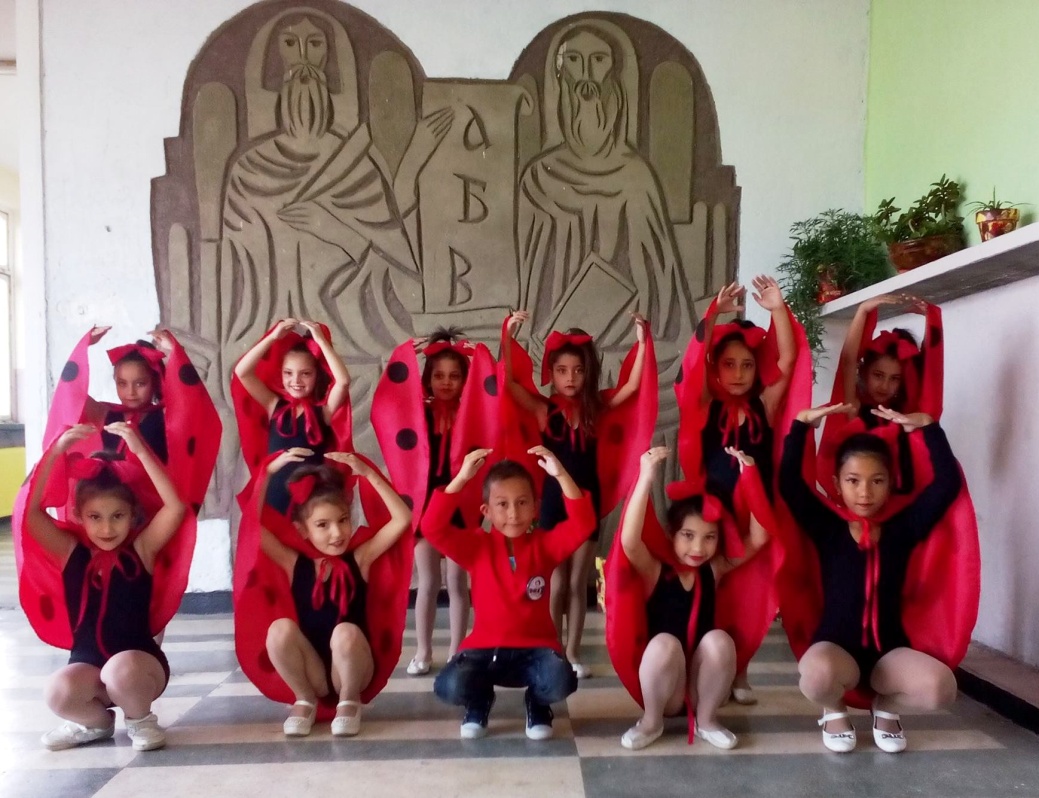 О, будители народни,цял низ светли имена, чисти и сияйни, благородни,вий сте нашите знамена,нам за вечни времена.
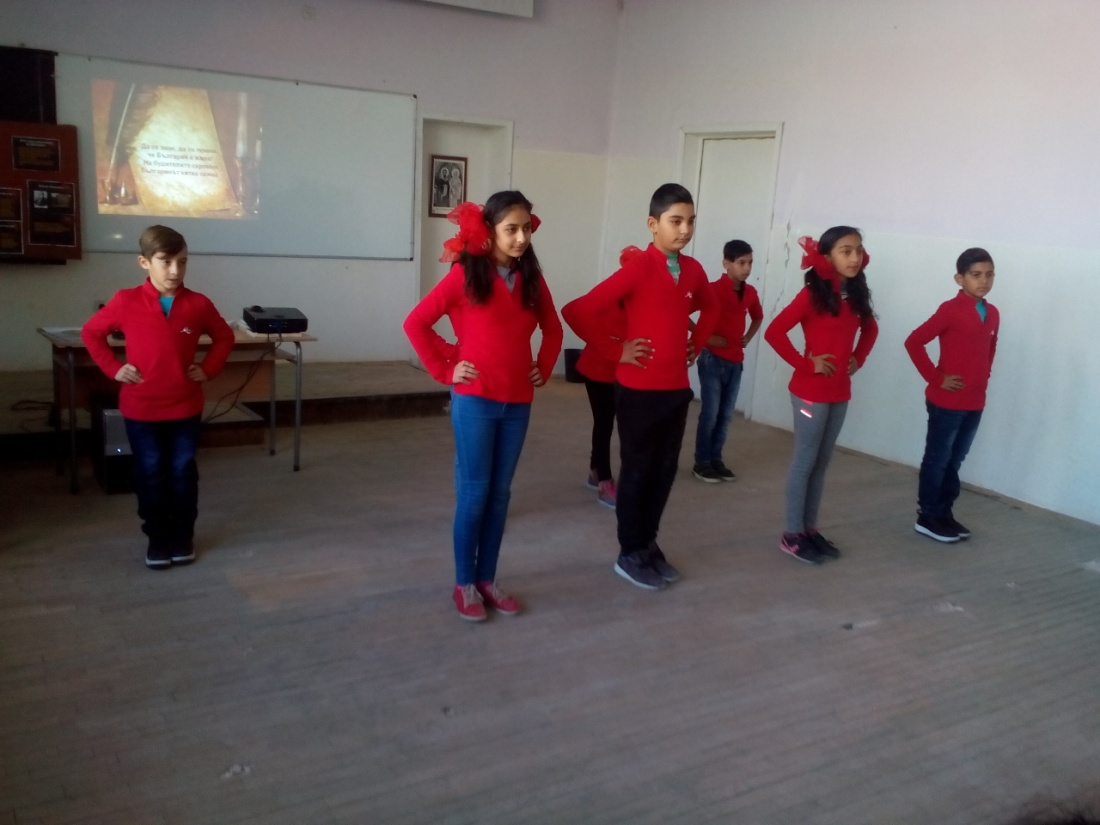 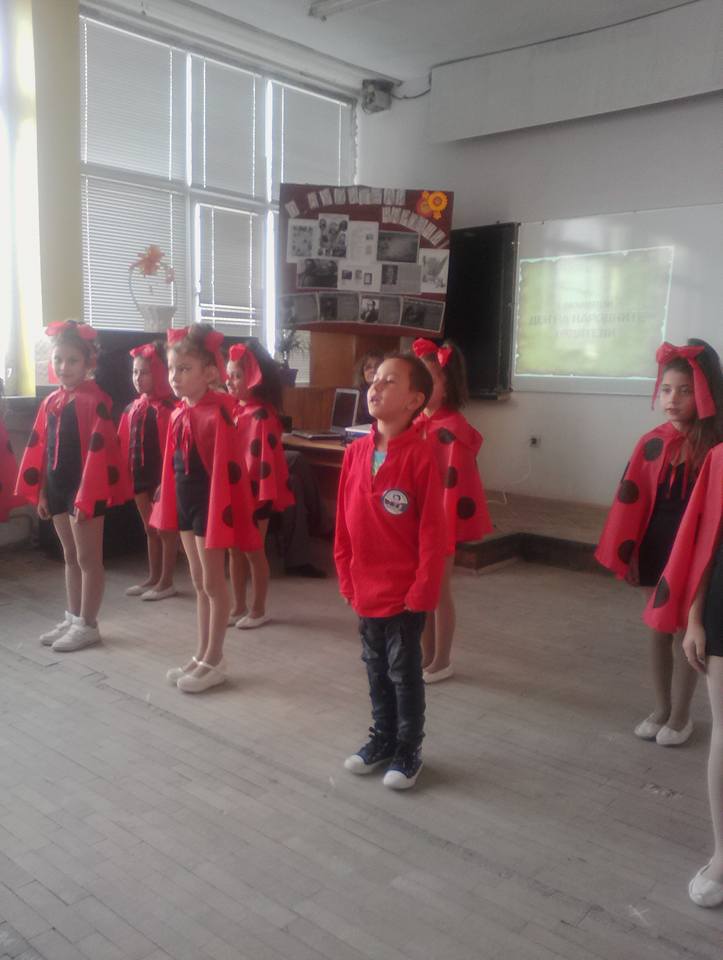 .
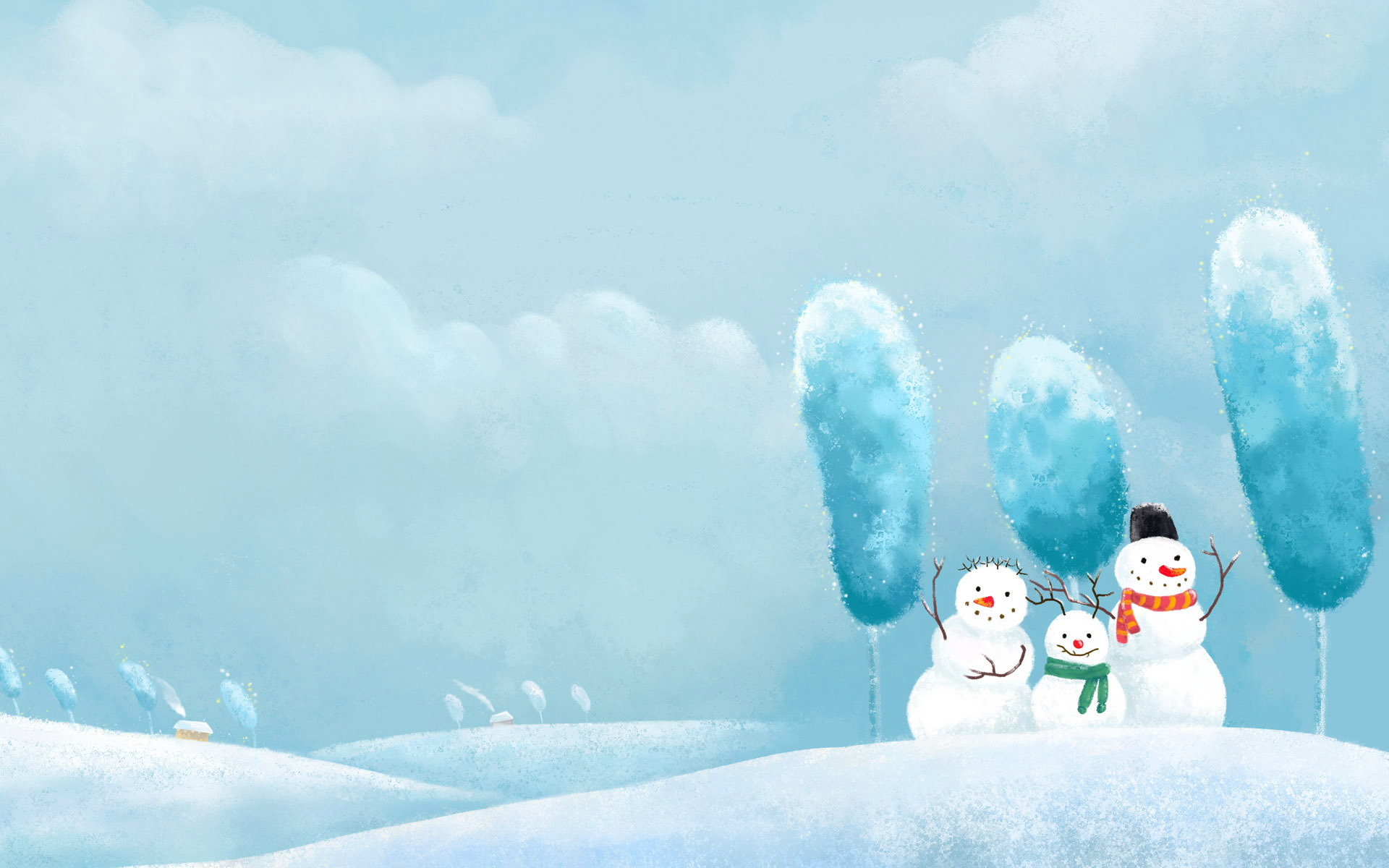 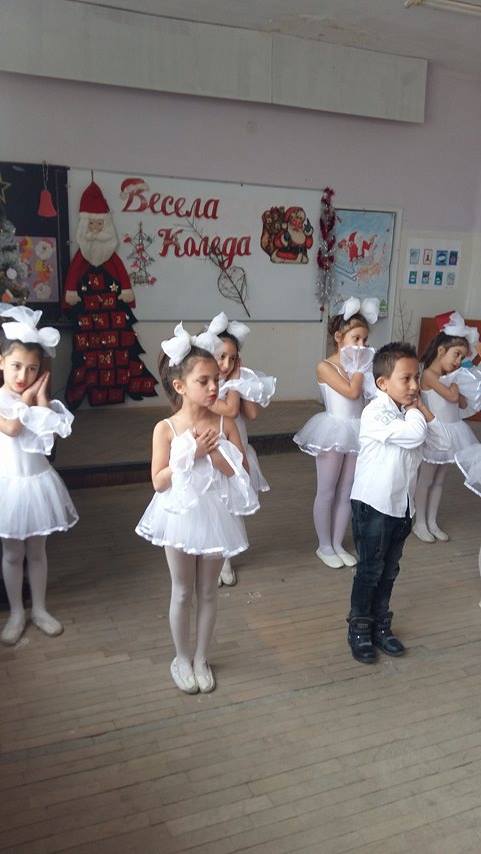 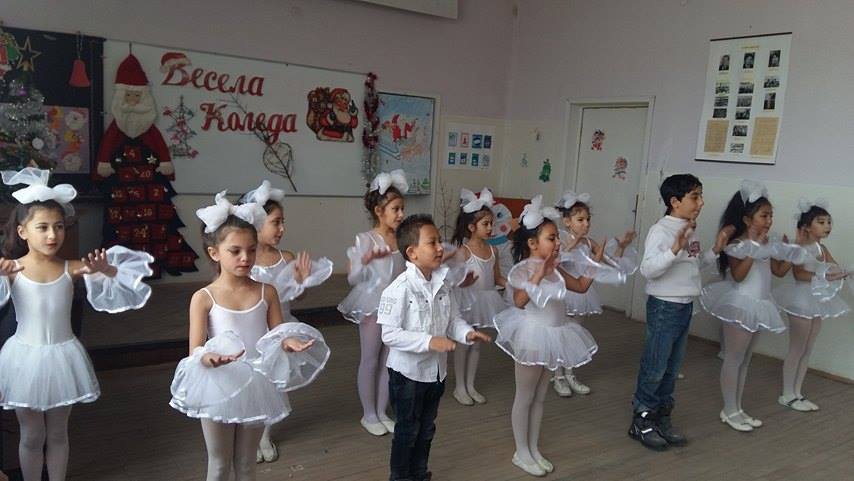 Баба Зима пак размятабелия кожух.Ний се стелим по земяталеки като пух.Над къщички и дворчета,край светлите прозорчеталетим, летим и се въртим,децата веселим!
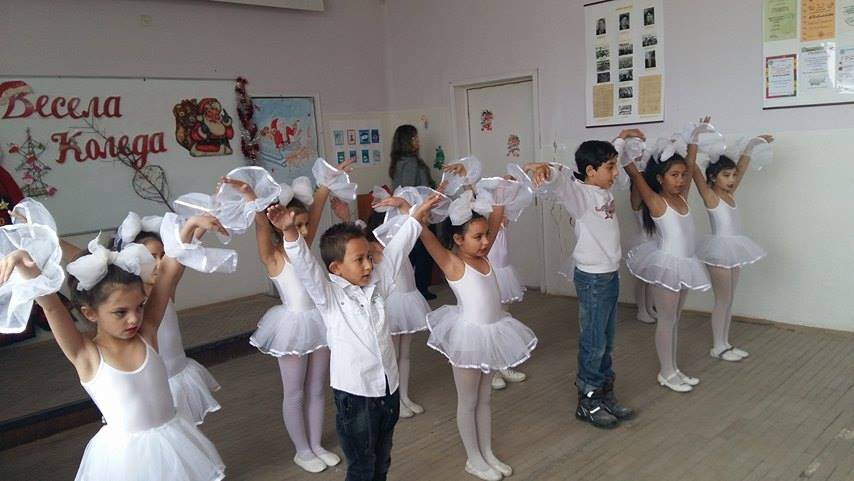 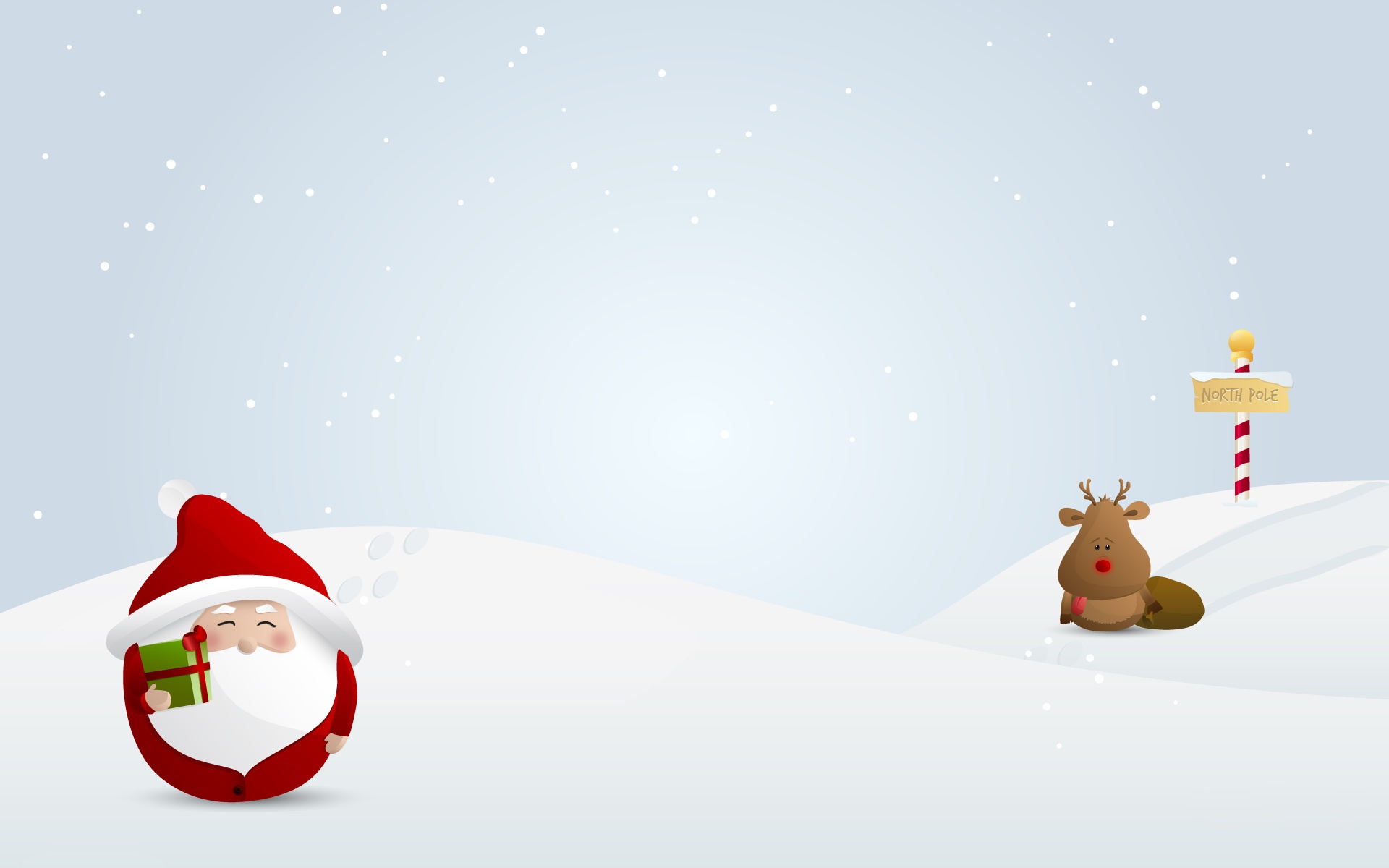 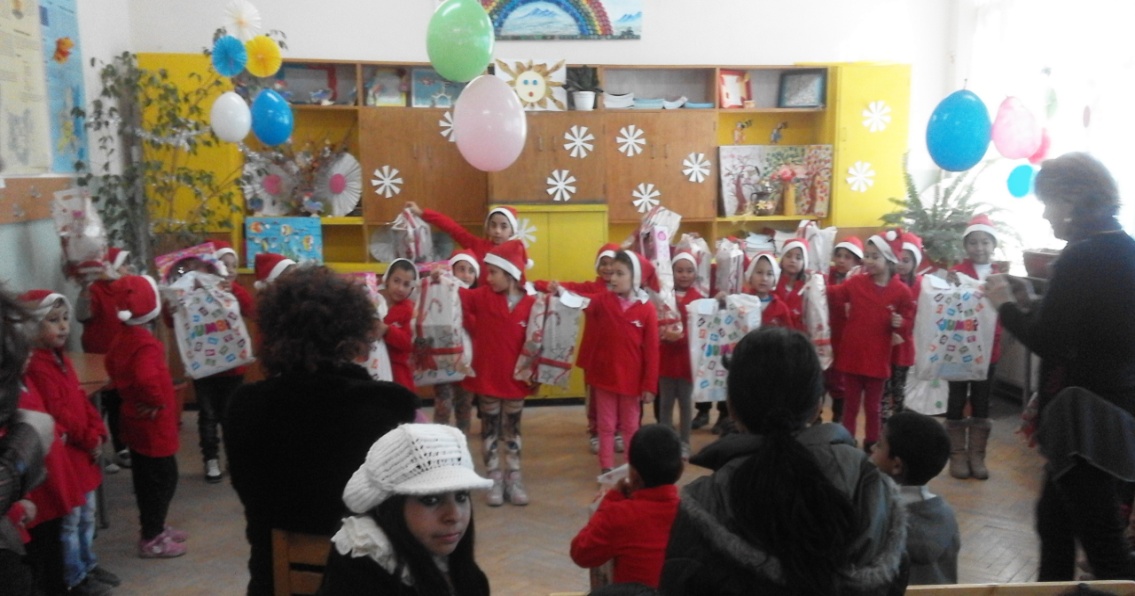 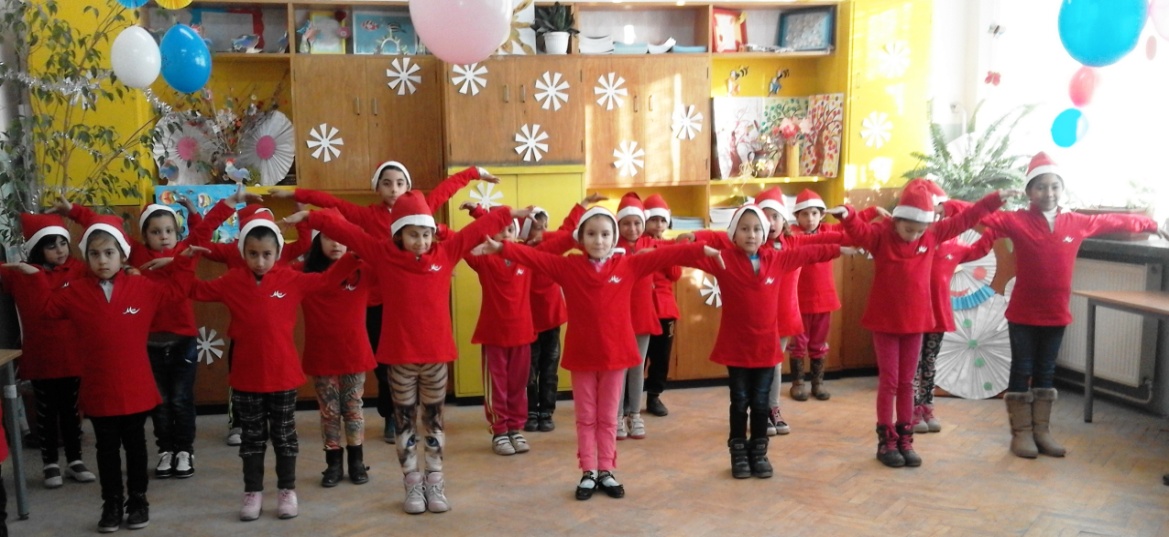 Джуджетата на Дядо Коледа – без тях светът би бил различен и добрият старец едва ли би се справил с всичко сам!
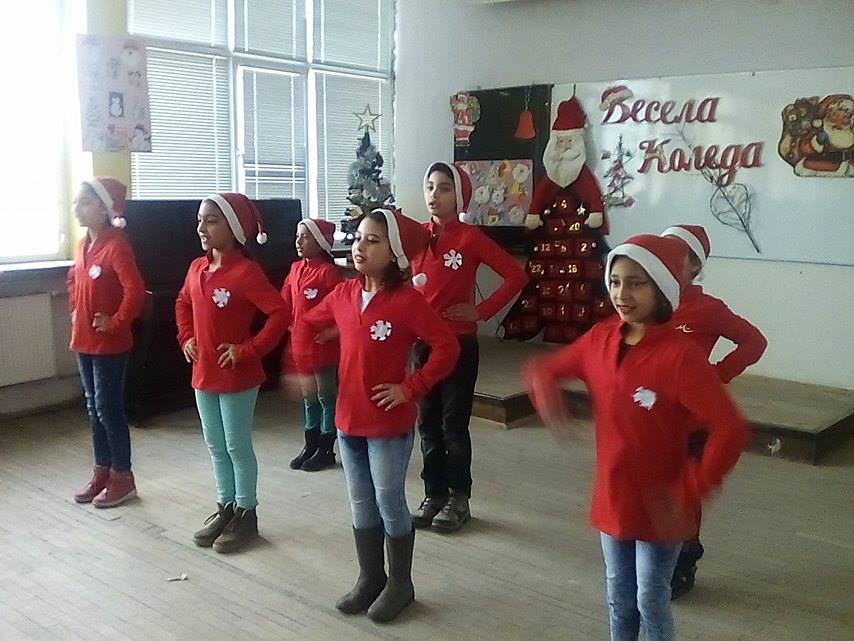 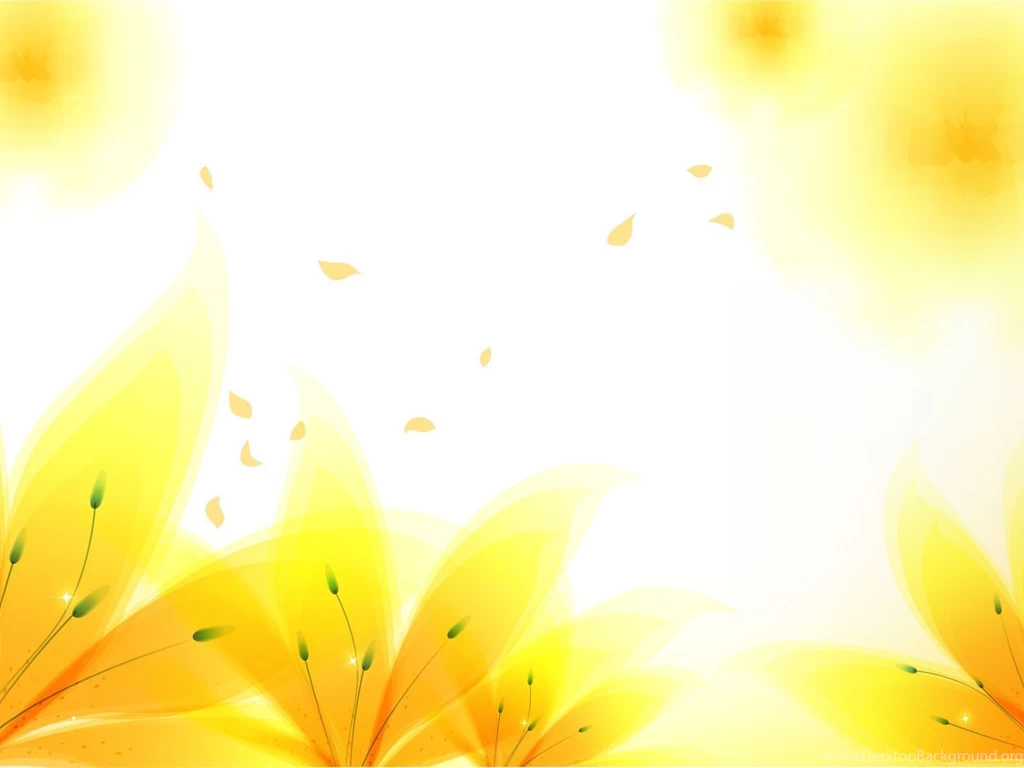 На 22.01.2020г. четвъртокласниците от Второ основно училище „ Н. Й. Вапцаров“ – гр. Търговище посрещнаха скъпи гости. 
      Група деца дойдоха водени от г-жа Аткова – директор на Частно  основно училище  „Куест“ – гр. София. Двете училища работят заедно по Национална програма „ Иновации в действие“.
„За приятелството трябва да се борим всеки ден.
То е свято като хляба, от съдбата подарен.
Колко хубаво е само да усещаш ей така.
До сърцето друго рамо и протегната ръка.”
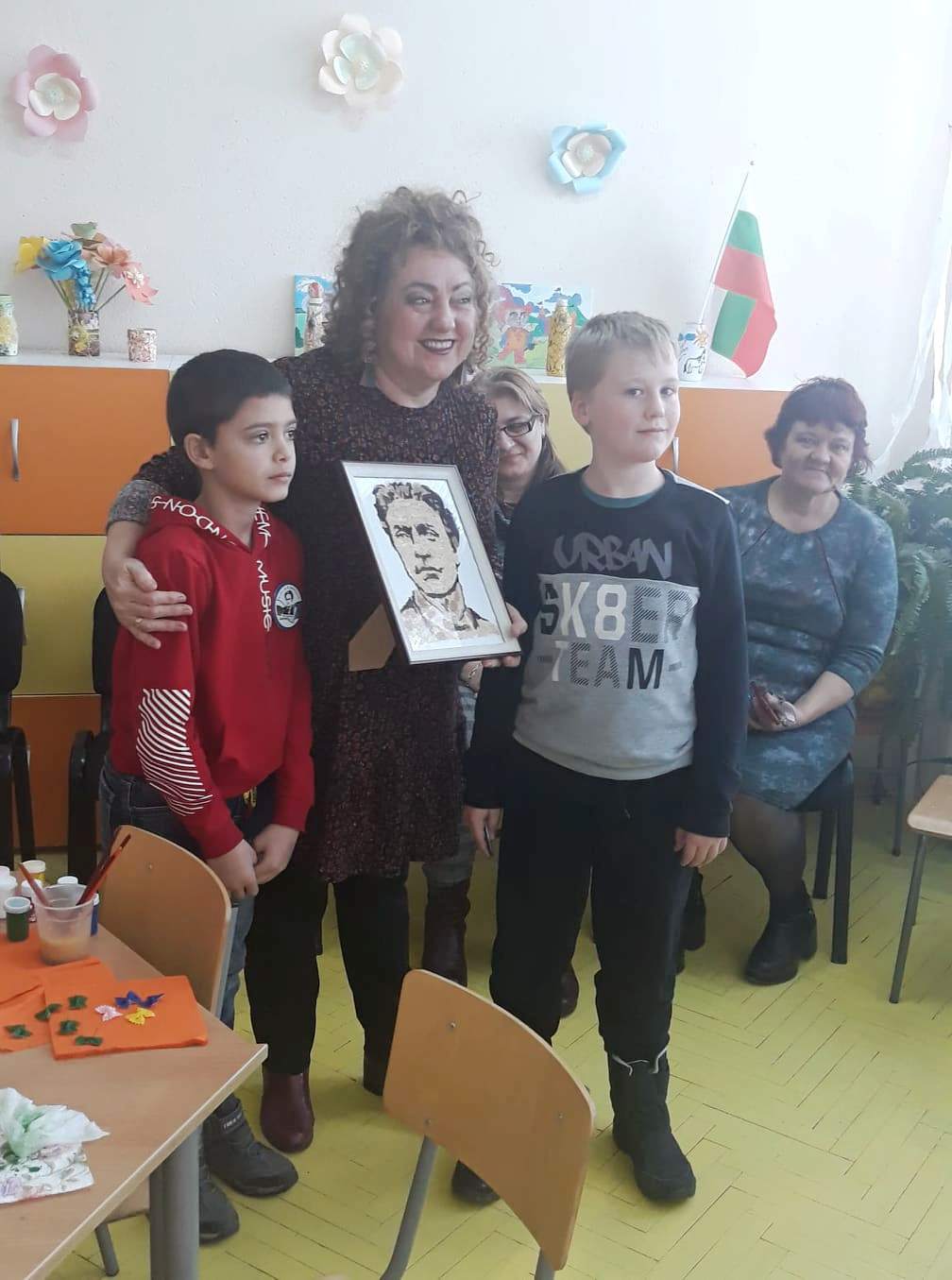 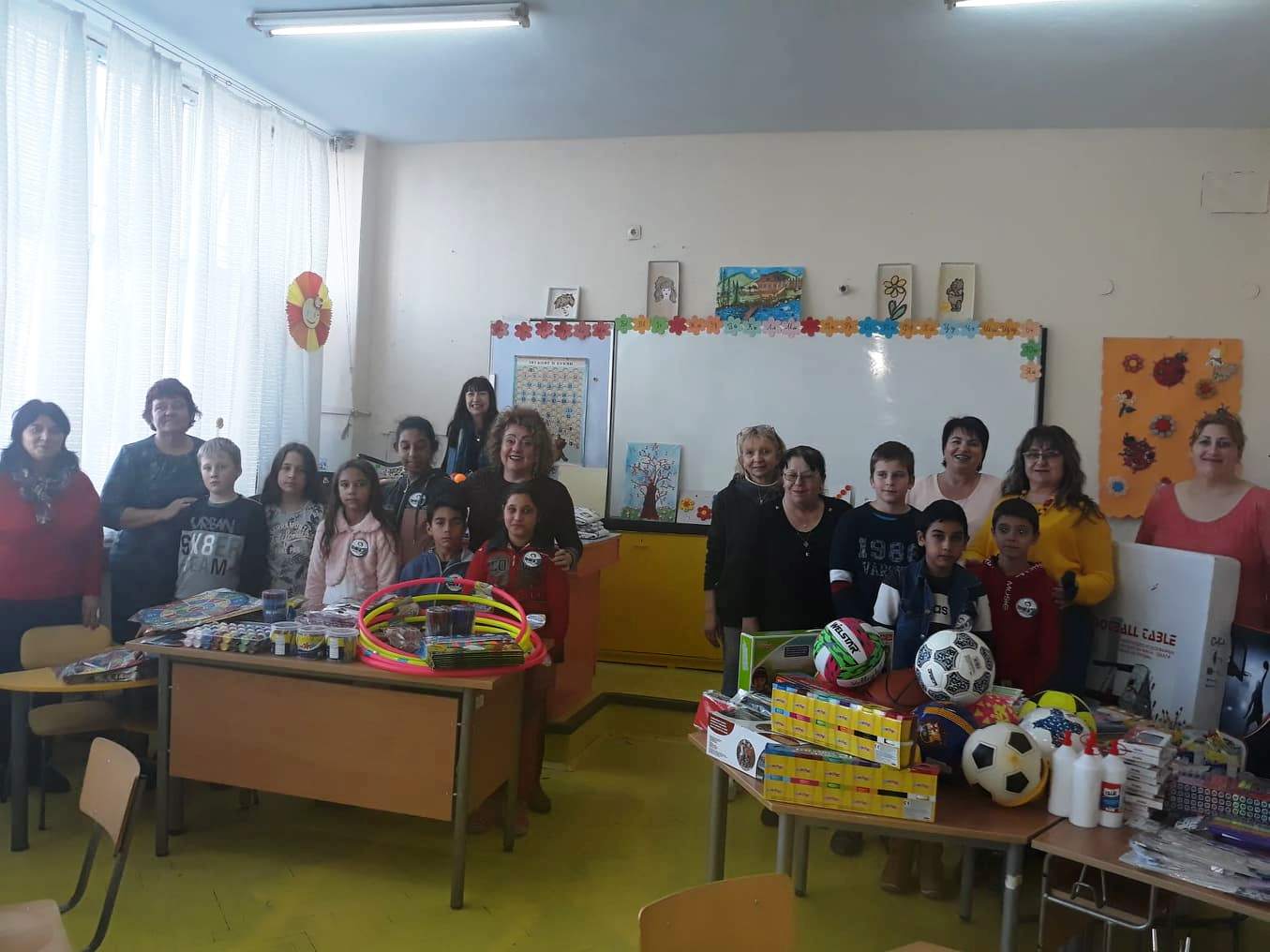 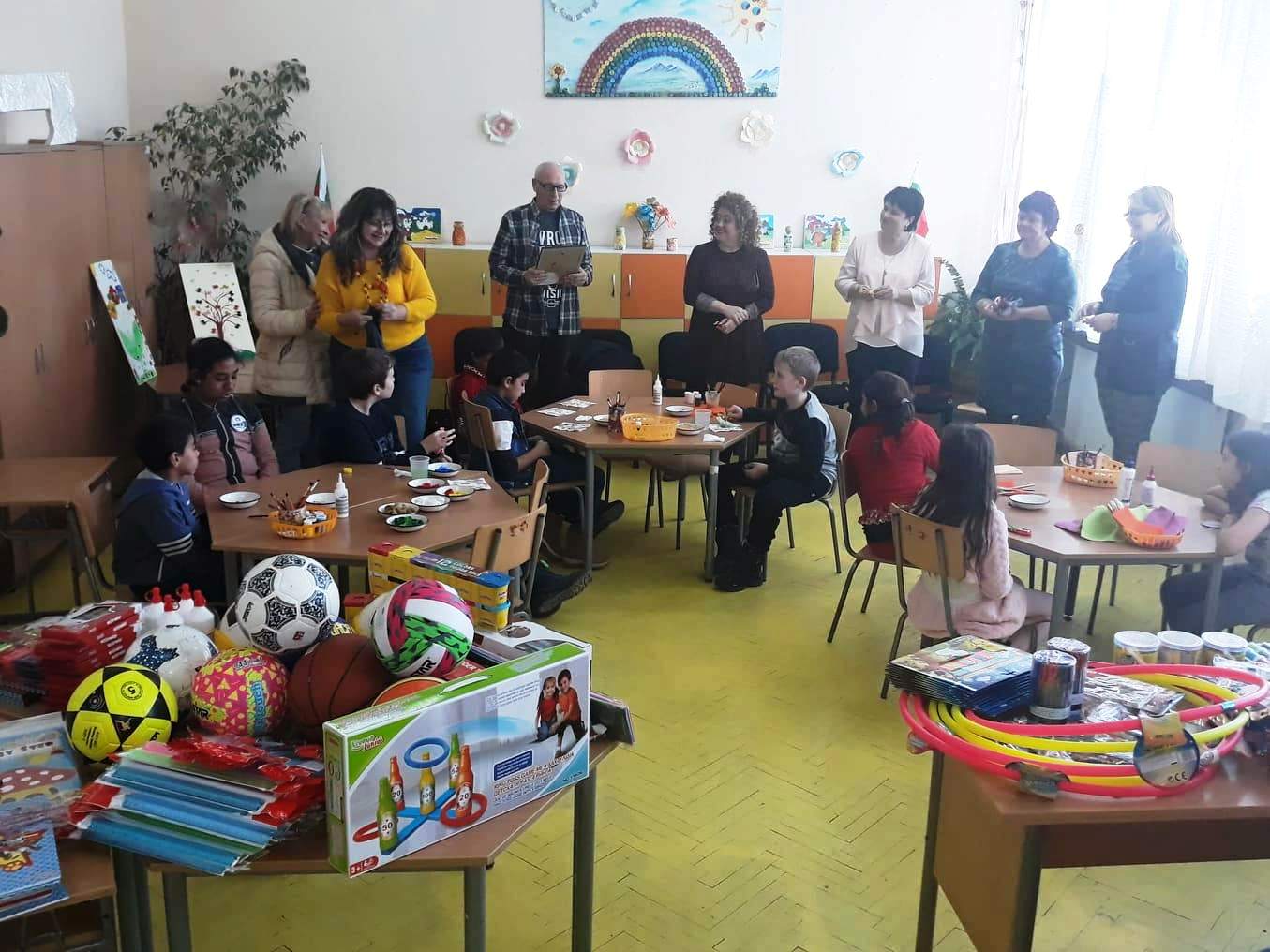 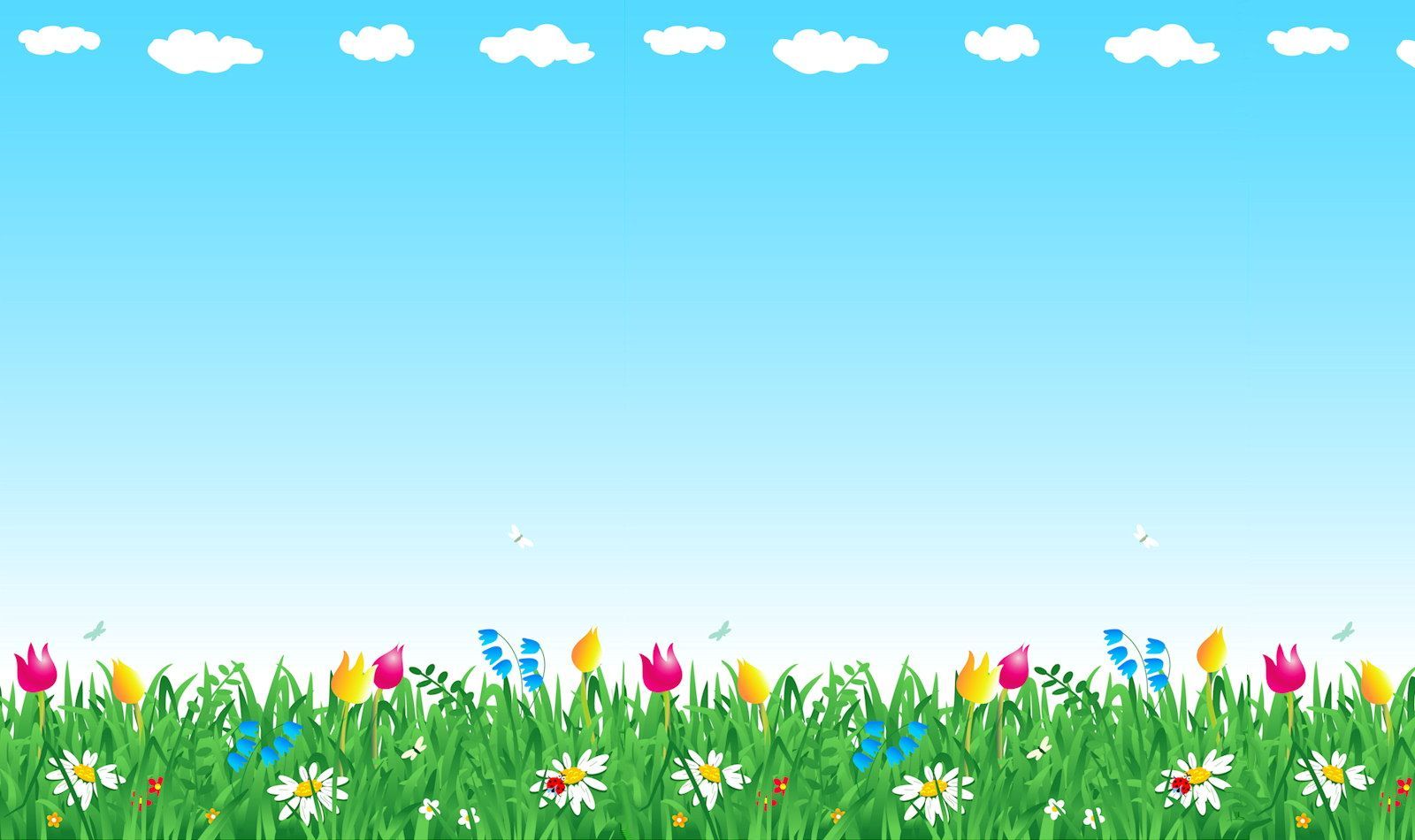 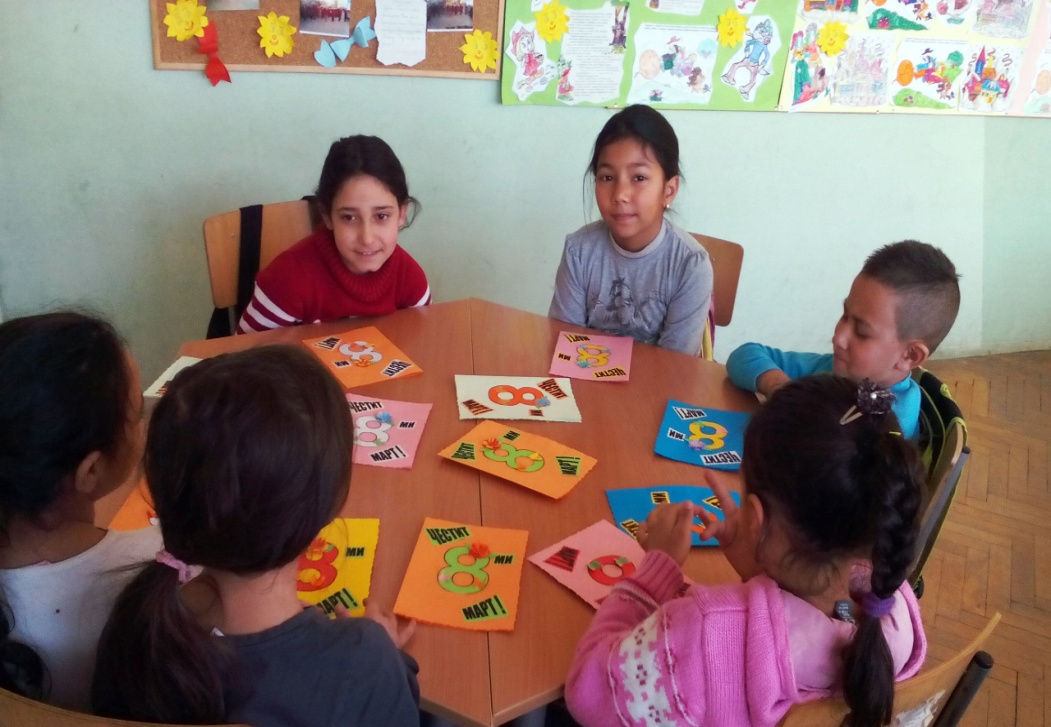 Децата пяха и рецитираха едни от най-популярните произведения, посветени на деня на майката.  Демонстрираха и танцовите си умения пред своите родители. С много нежни думи те показаха, че най-ценният подарък се крие не в голяма, лъскава кутия, а в сърцето на детето.
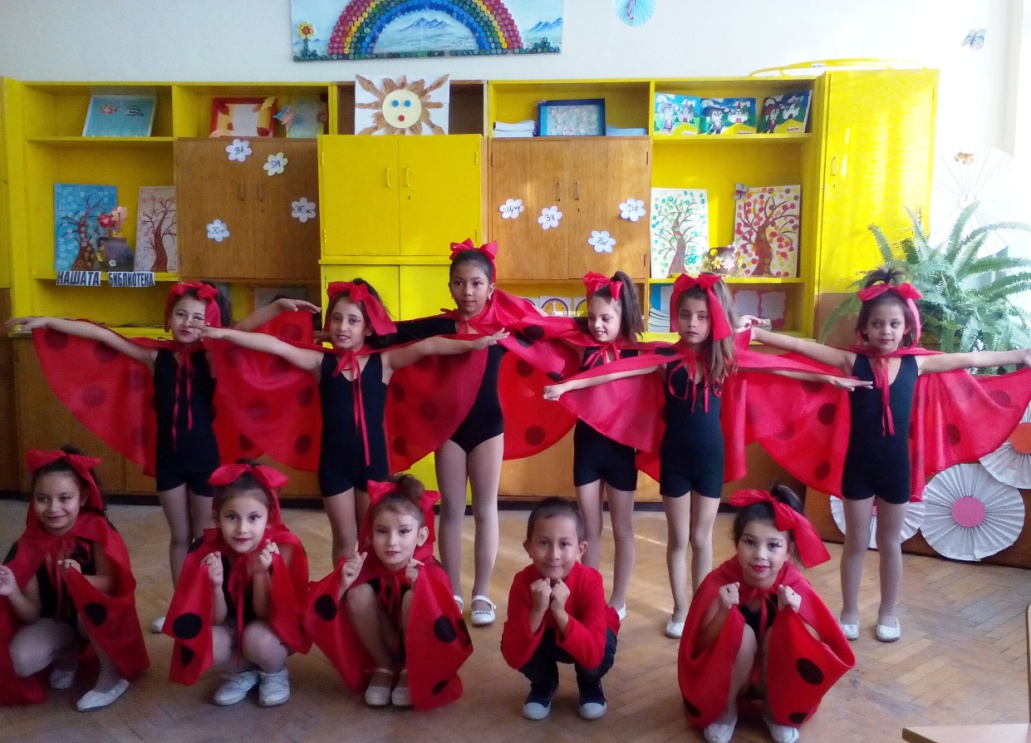 Гледай, колко сме модерни,алени на точки черни.
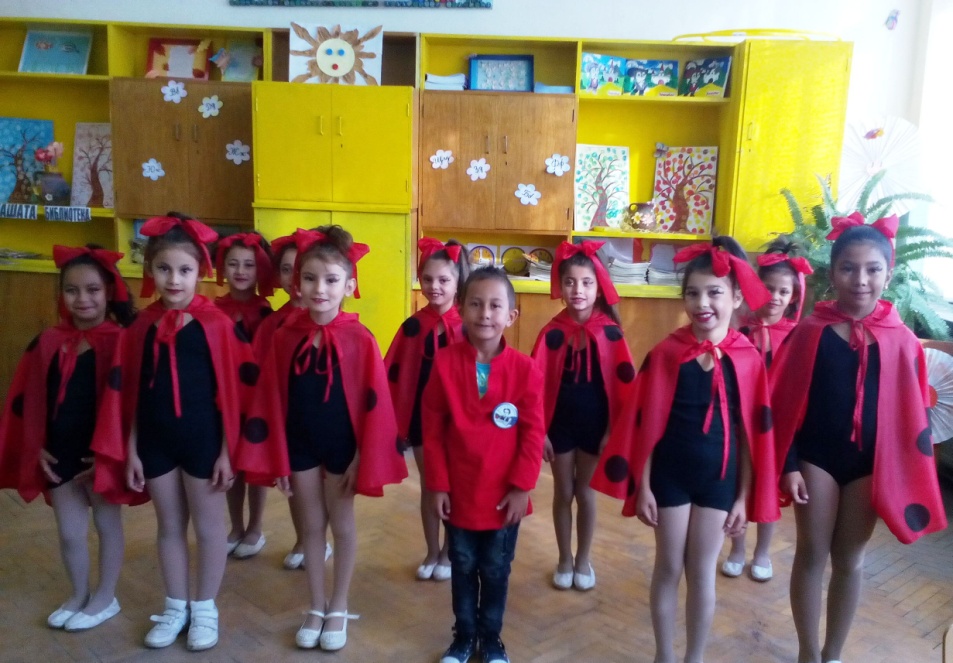 .
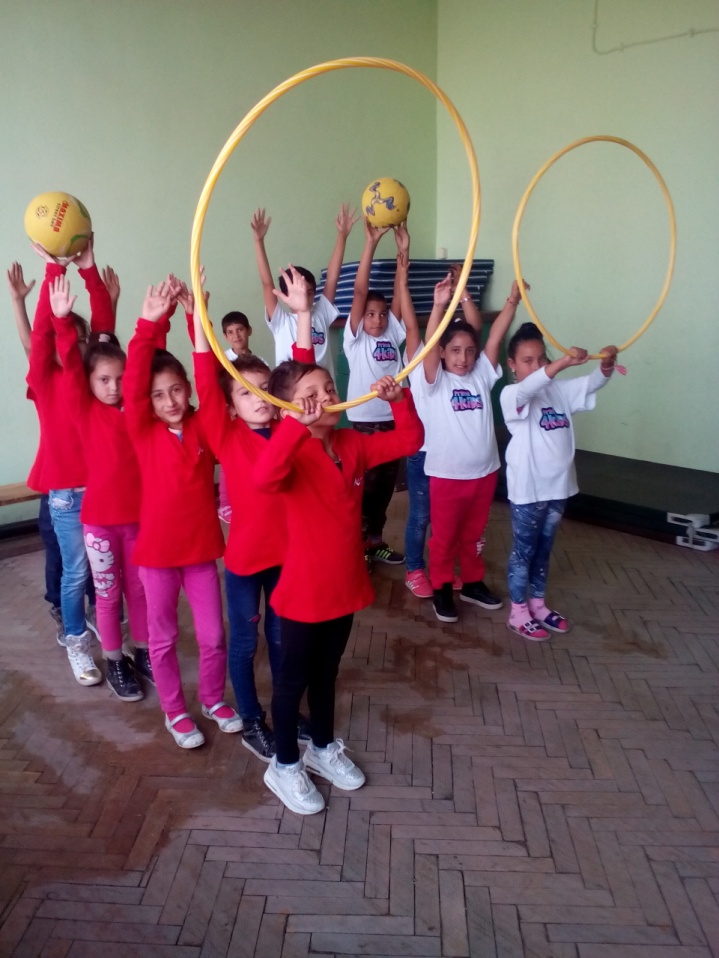 Спортът е здраве!
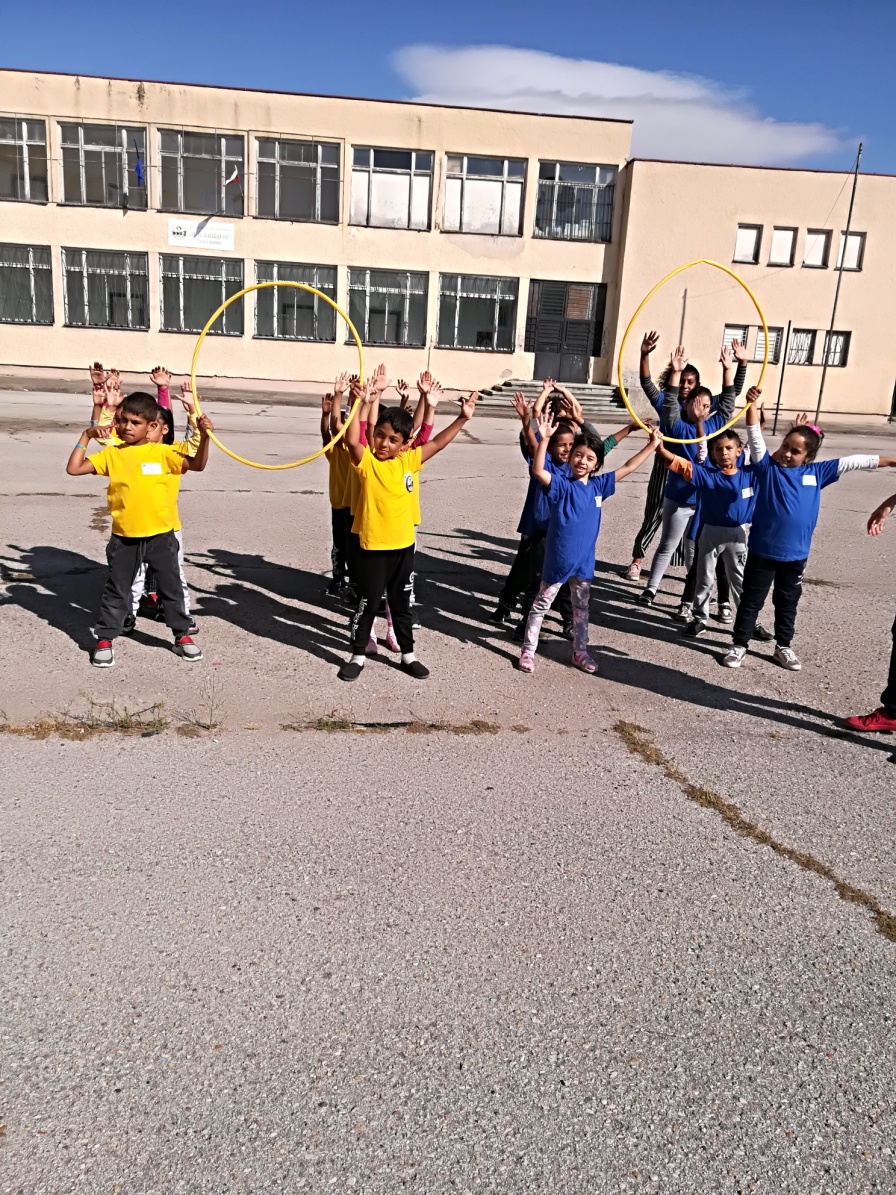 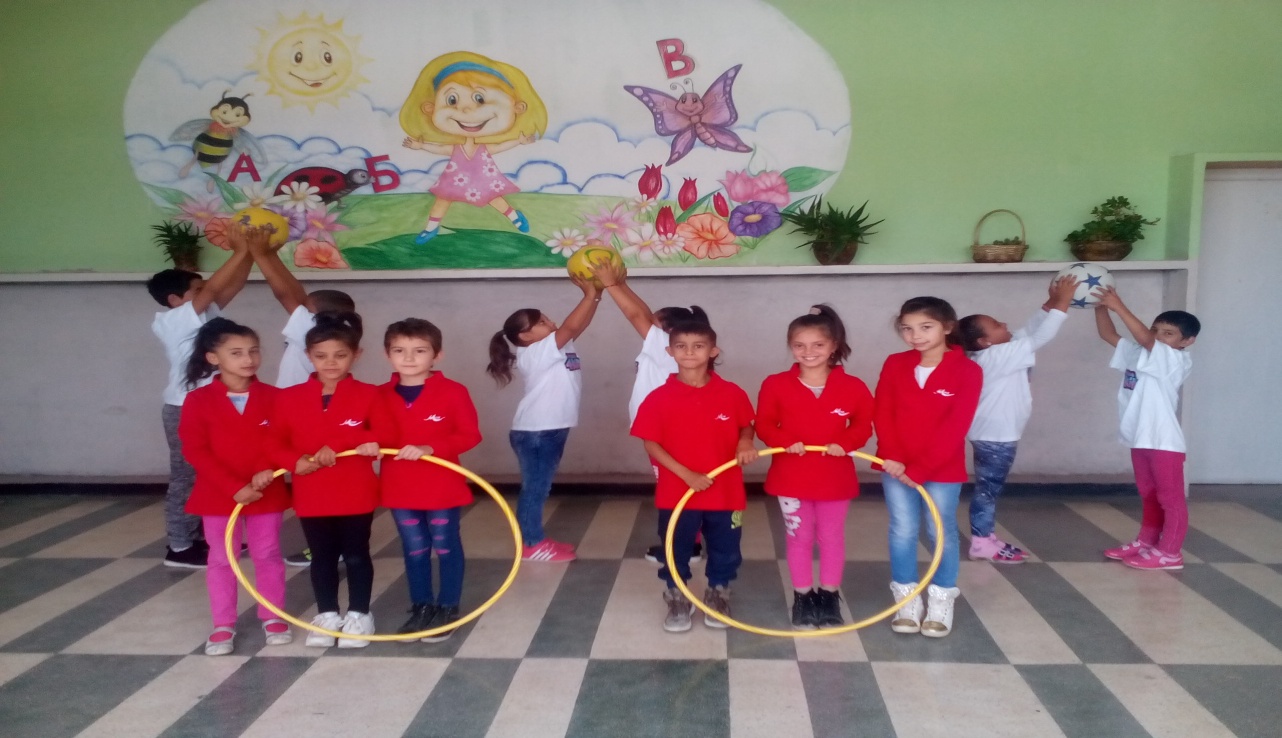 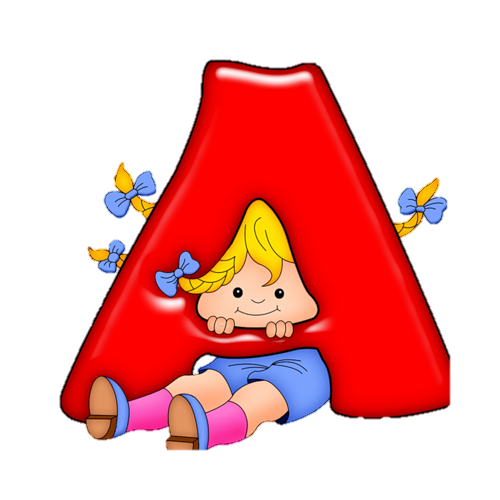 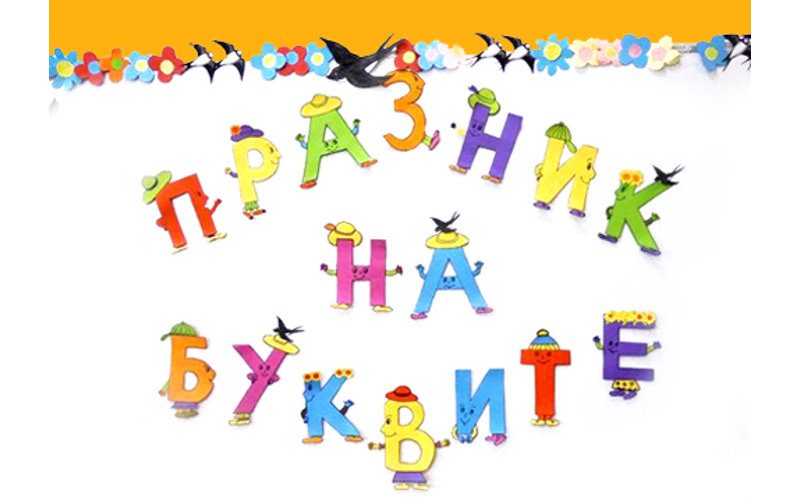 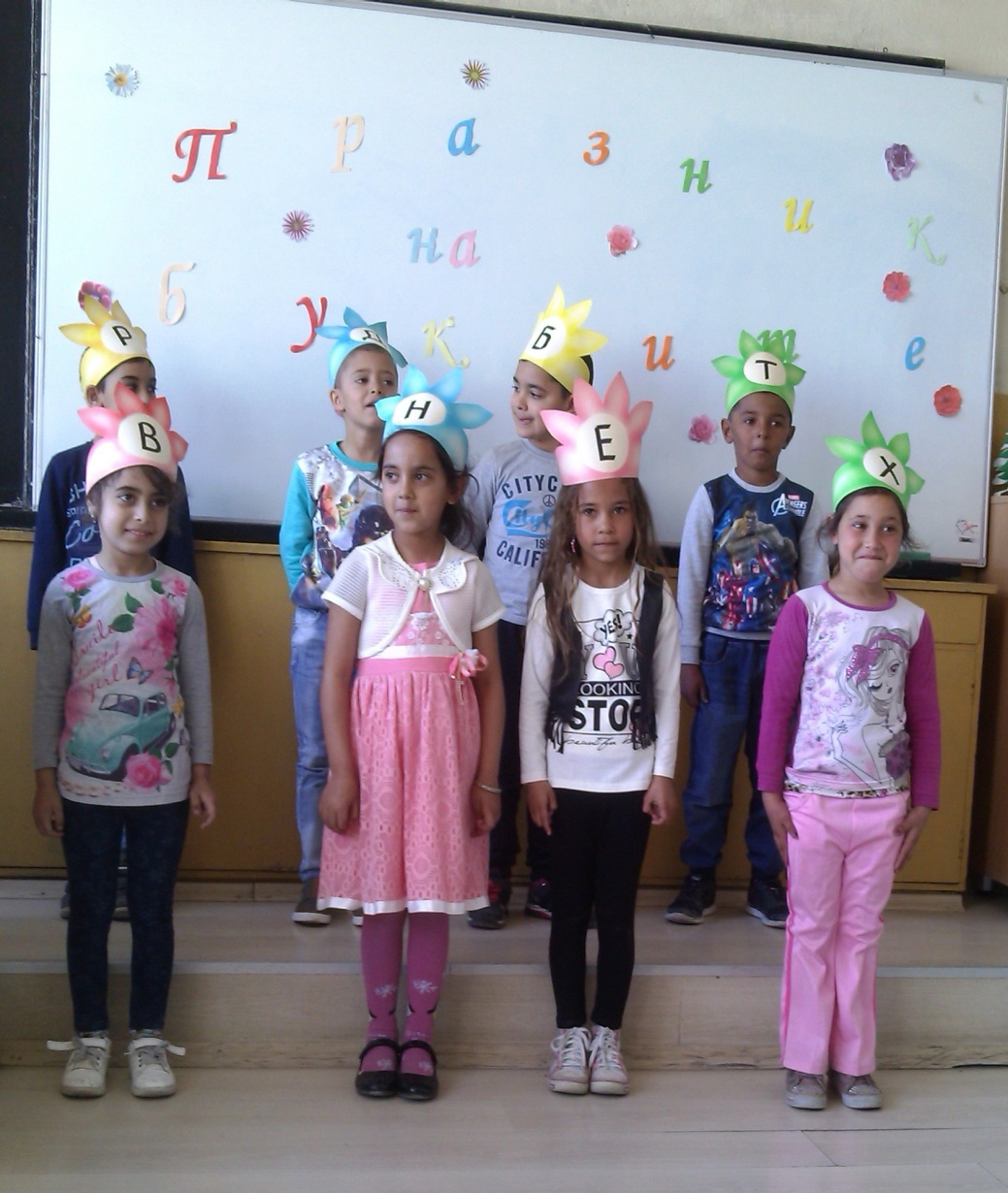 Пред своите родители и гости  децата пяха песни, играха танци, изпълняваха стихотворения, отгатваха гатанки и показаха, че вече са грамотни и могат да четат и пишат.
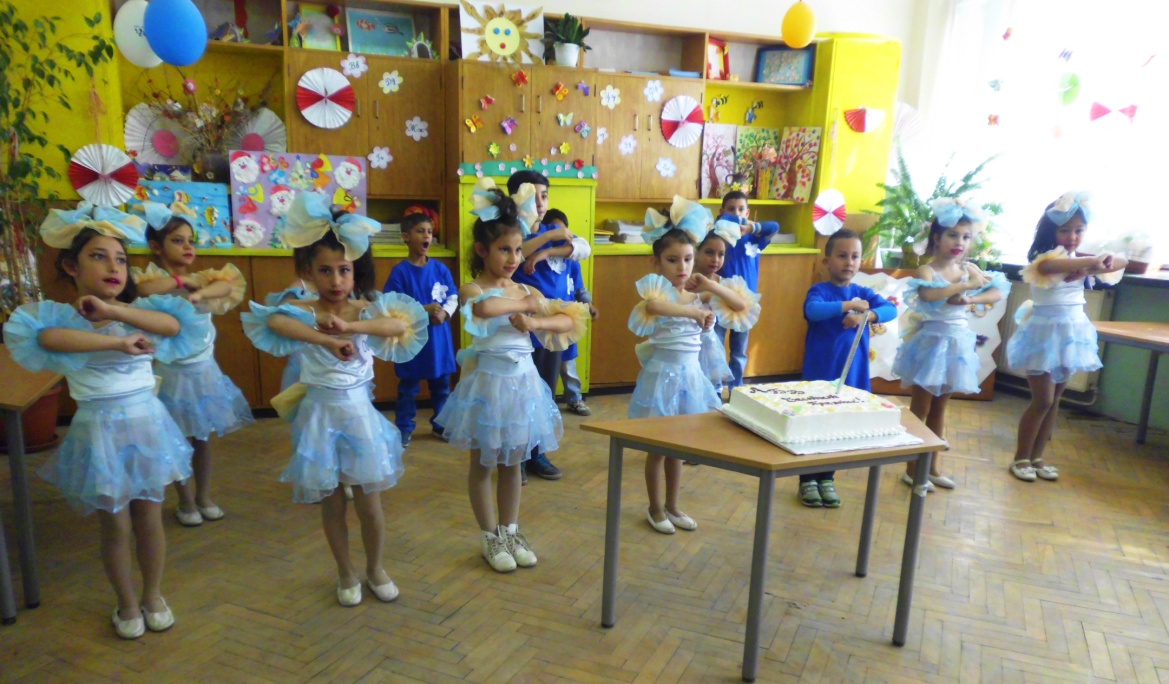 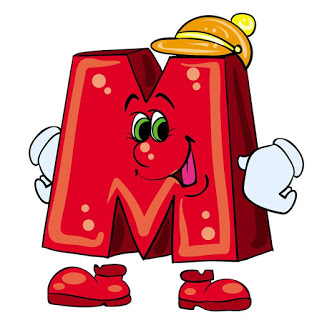 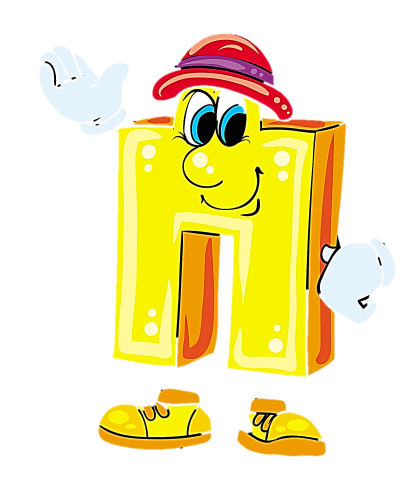 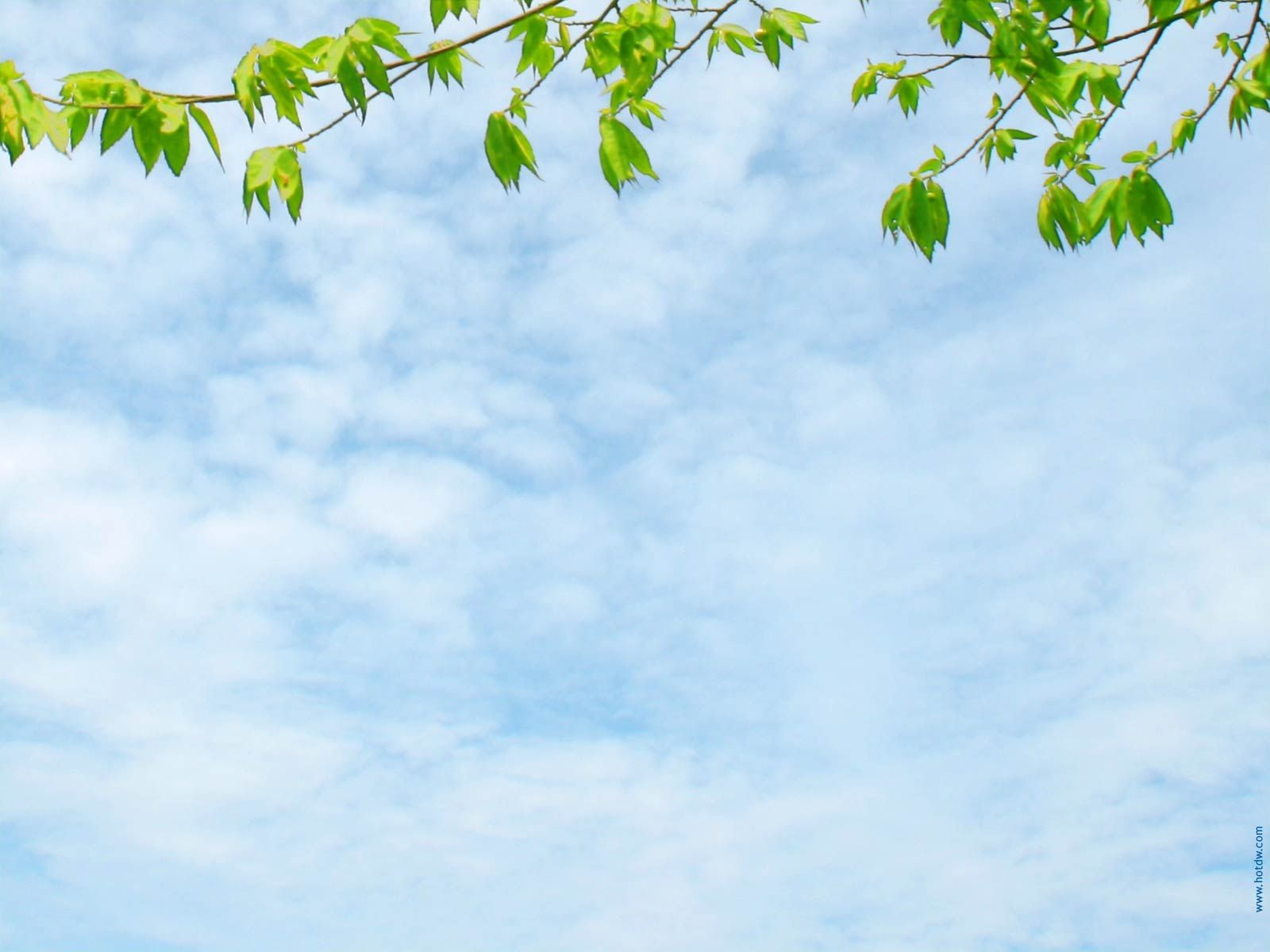 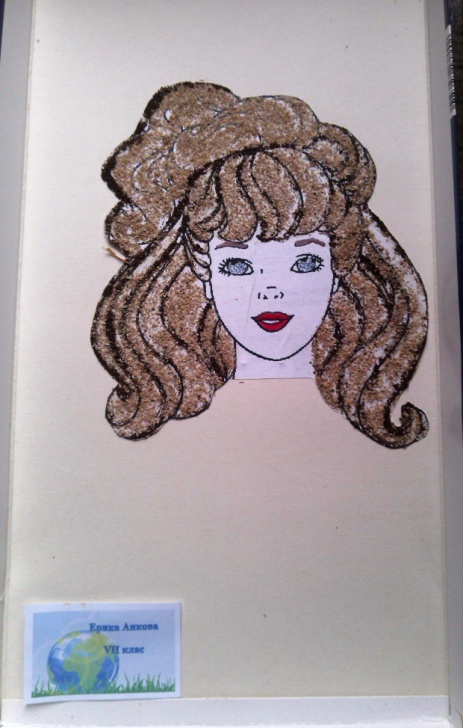 Еко изложба 
“ Чиста Земя – здрави деца!”
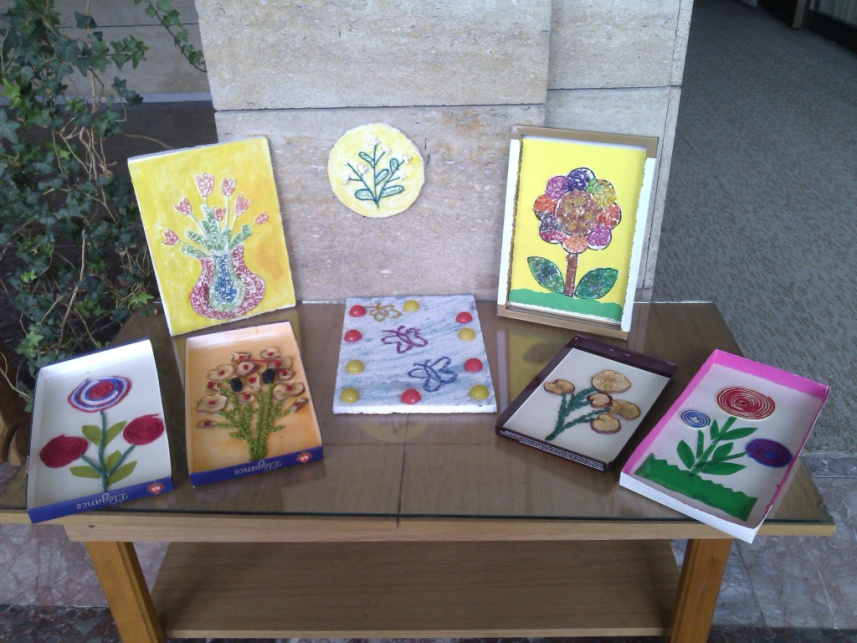 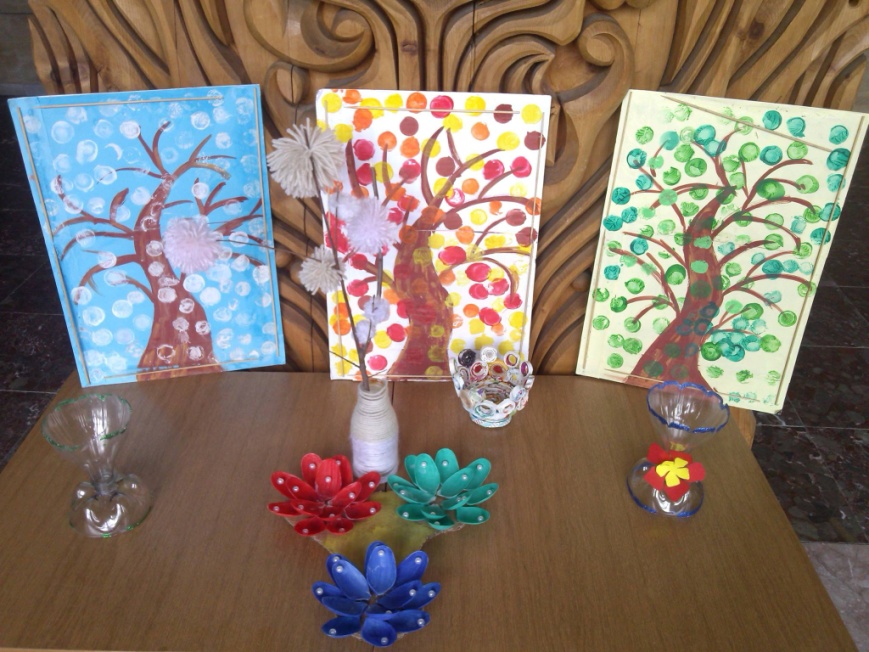 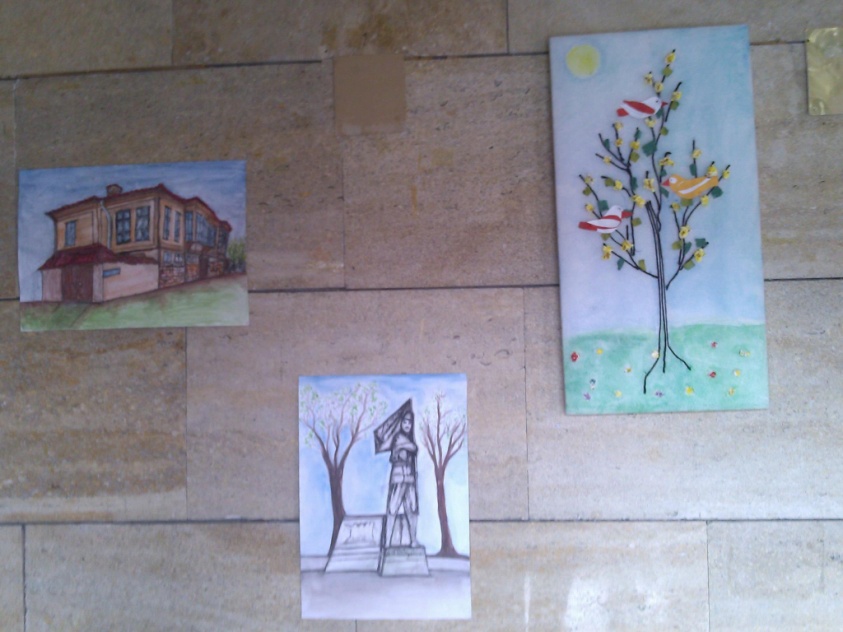 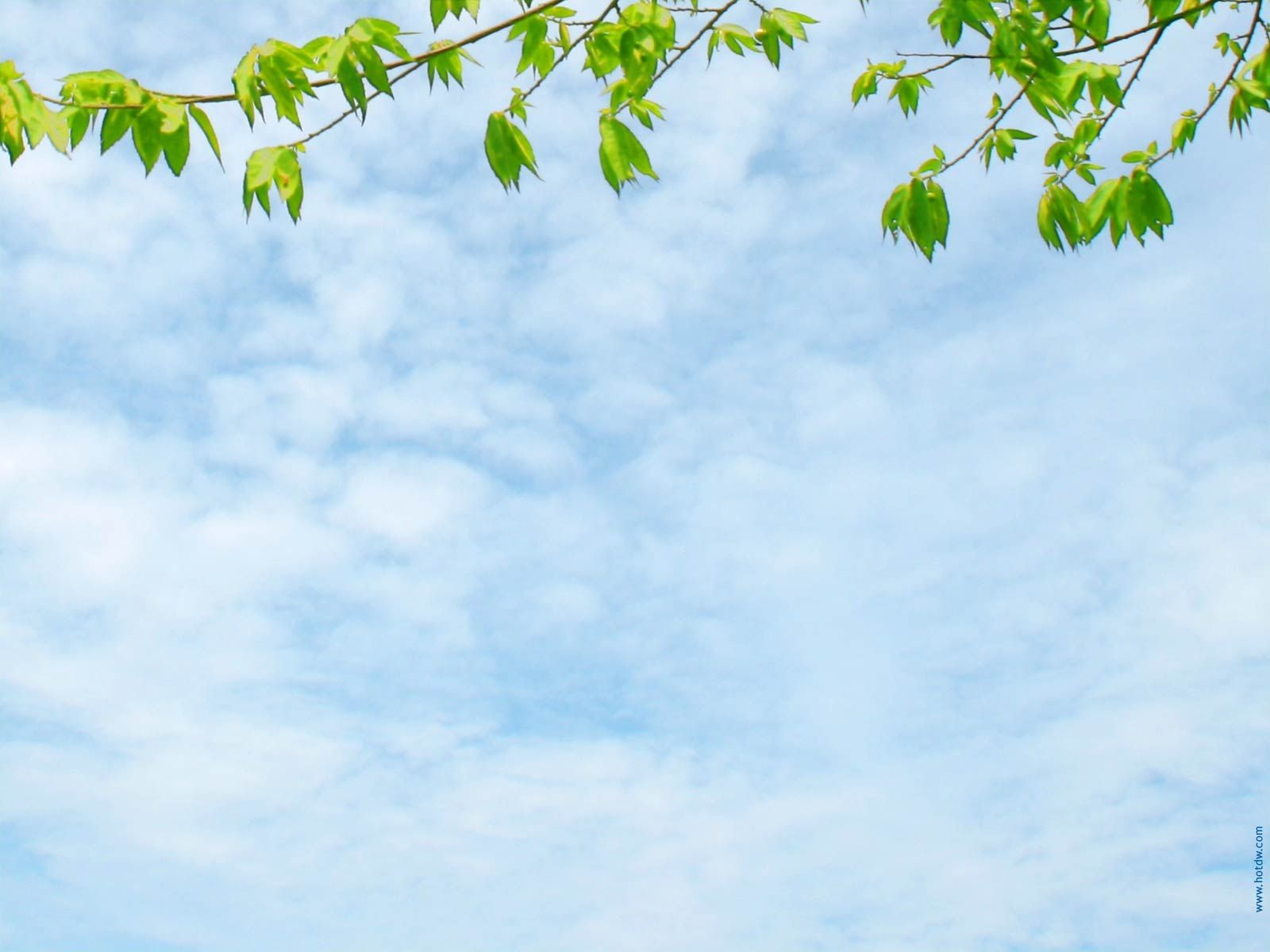 И НА СЦЕНАТА СМЕ ДОБРИ И МОДЕРНИ!!!!
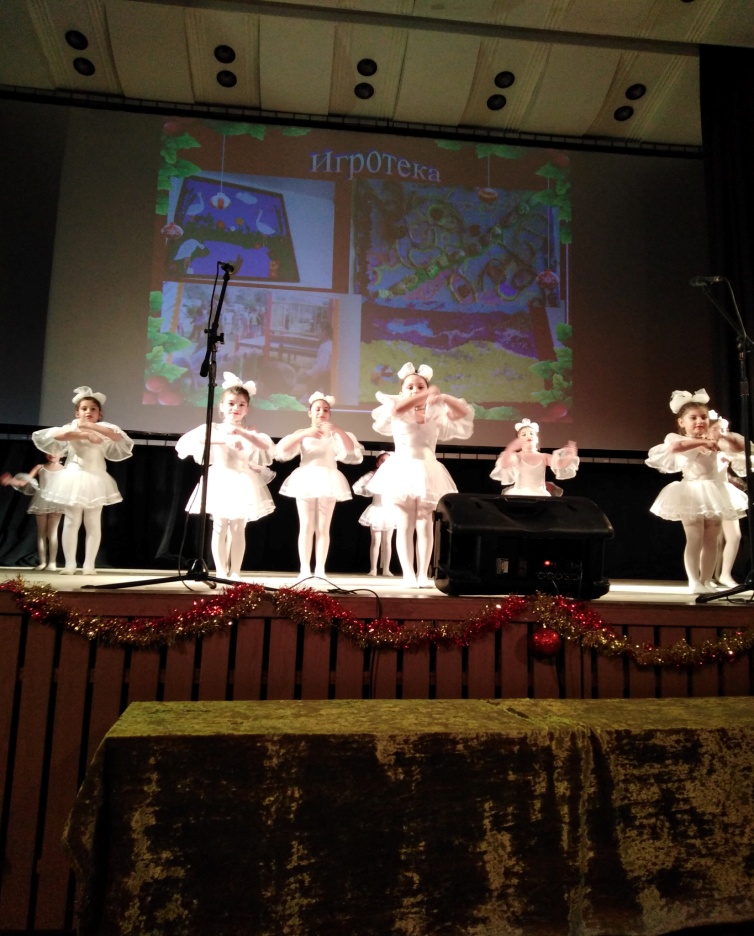 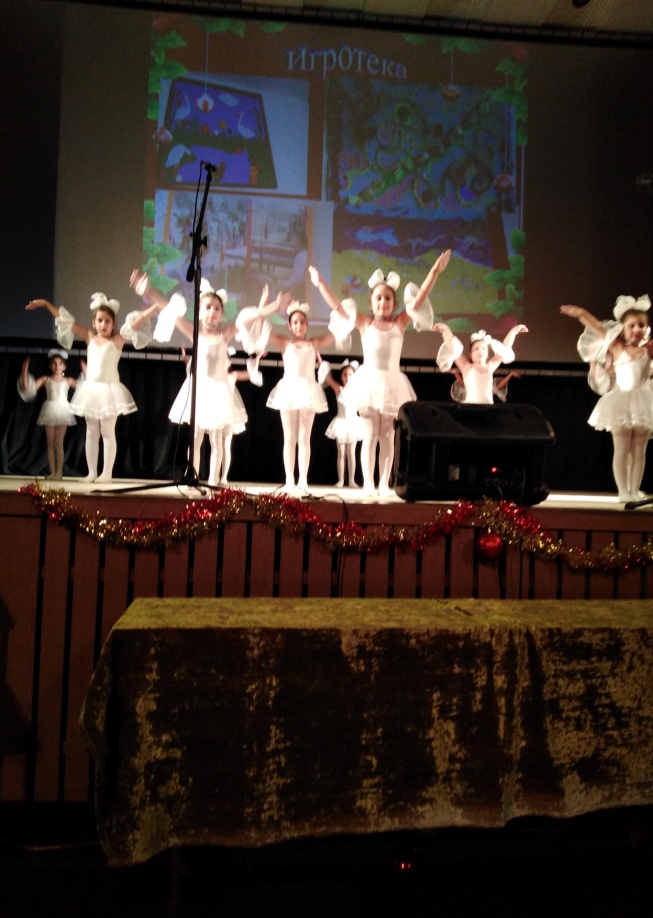 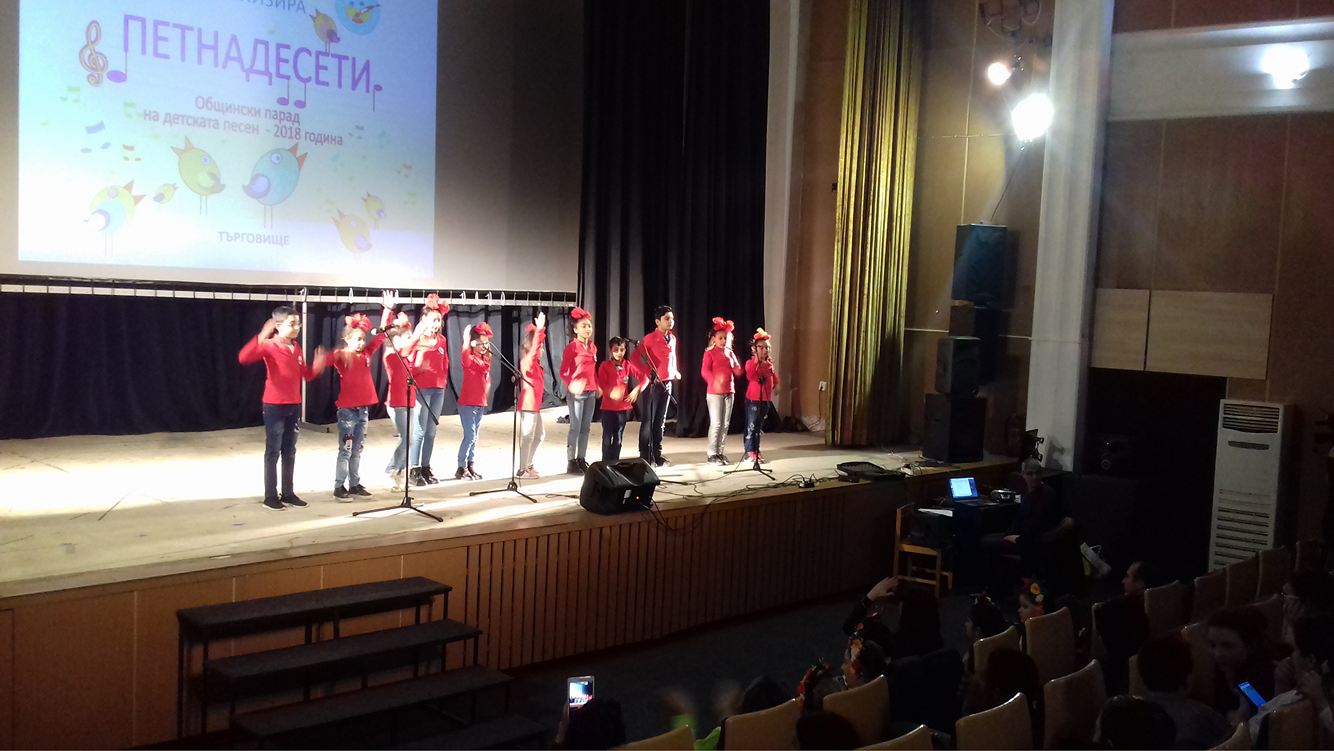 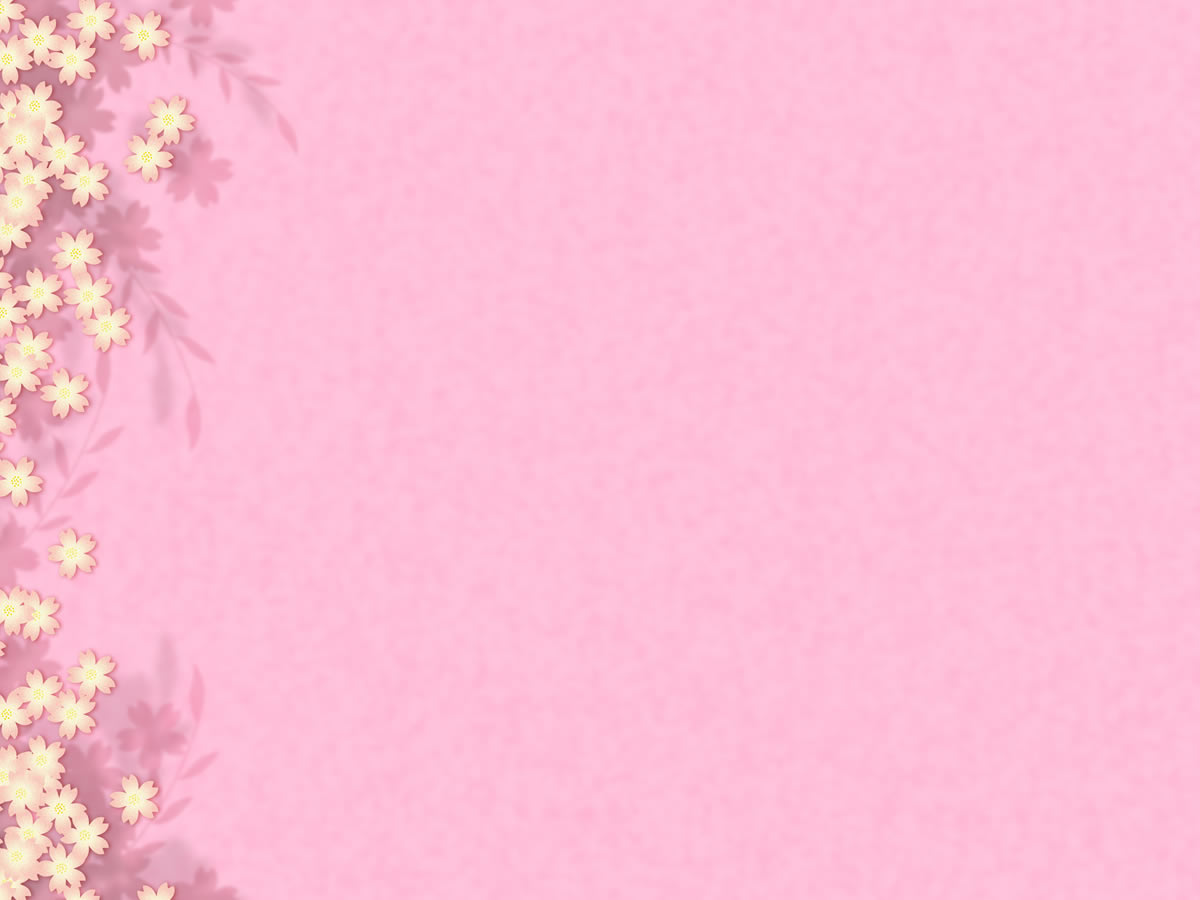 СВЕТОВЕН ДЕН  ЗА БОРБАТА  С НАСИЛИЕТО!
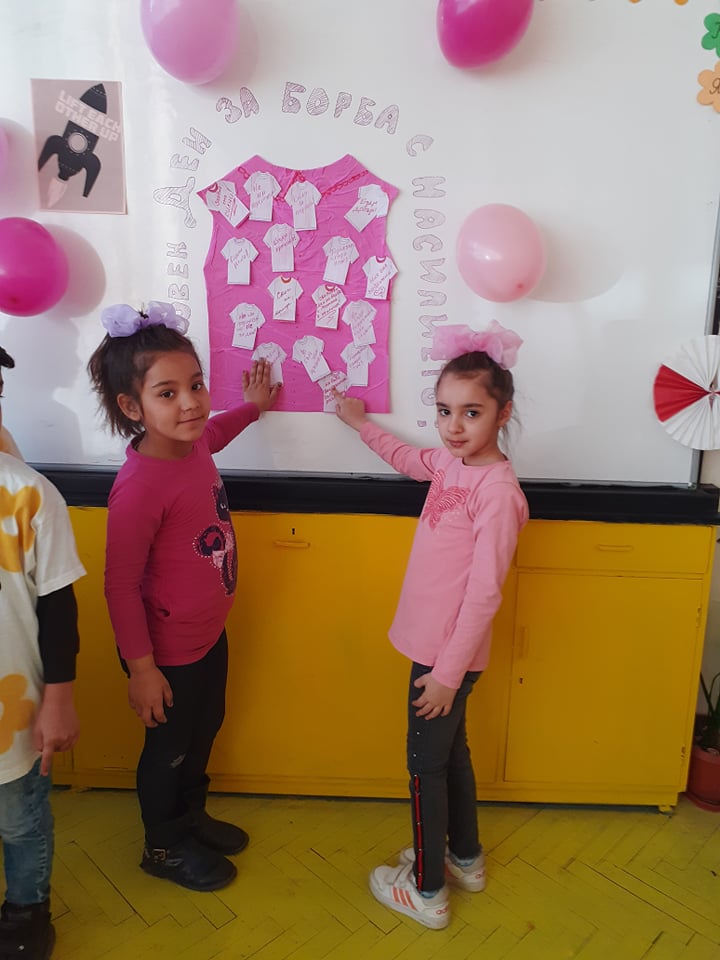 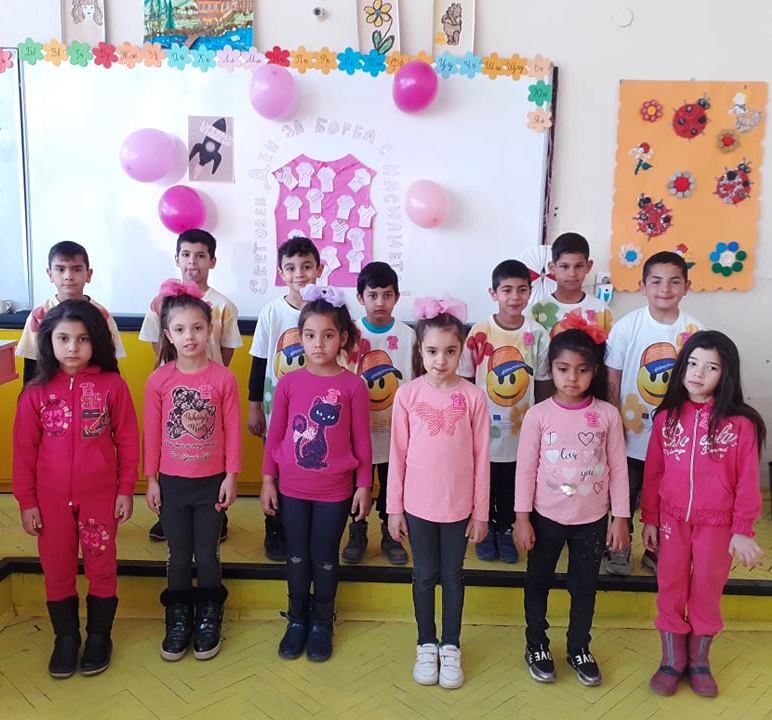 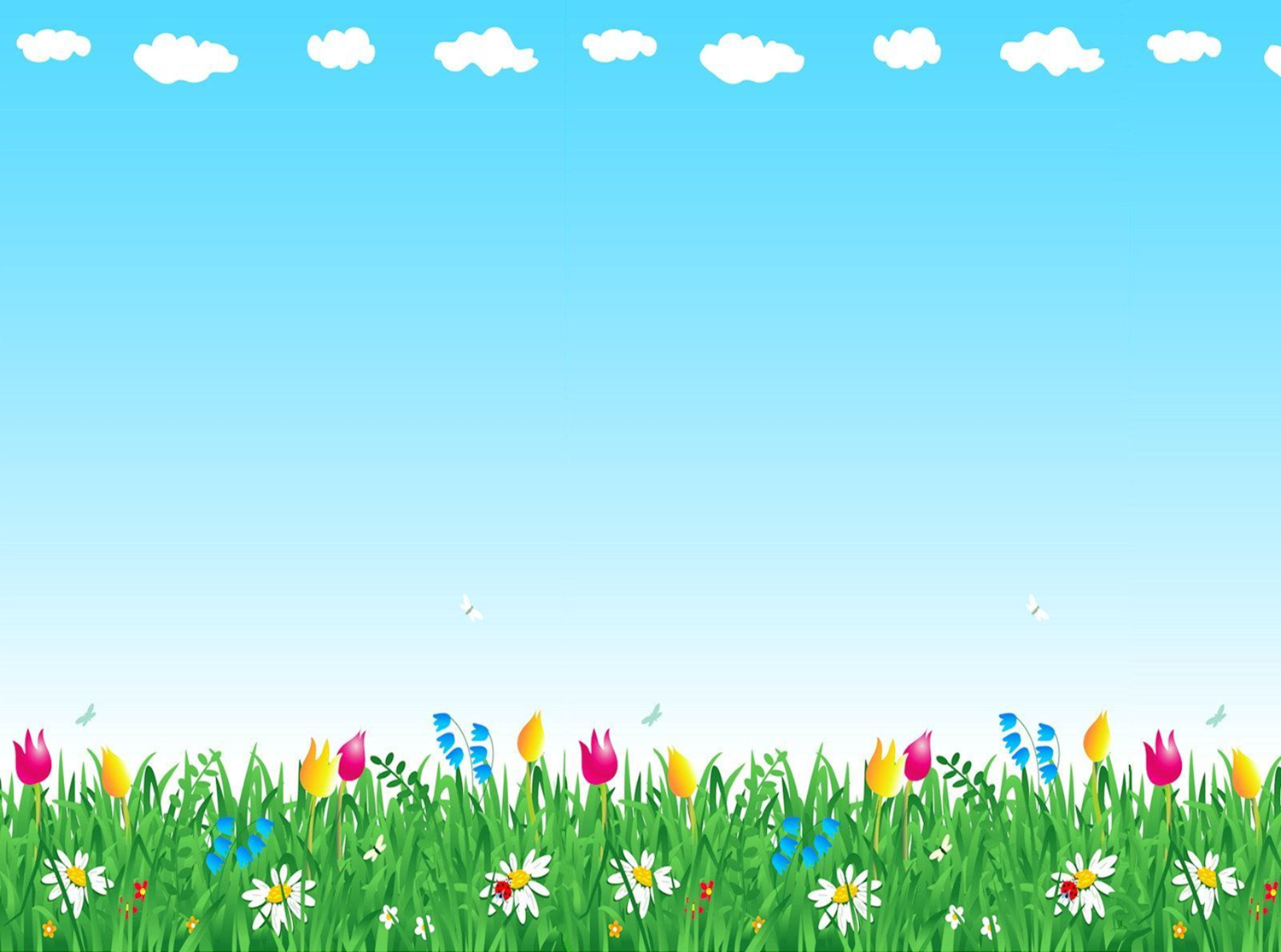 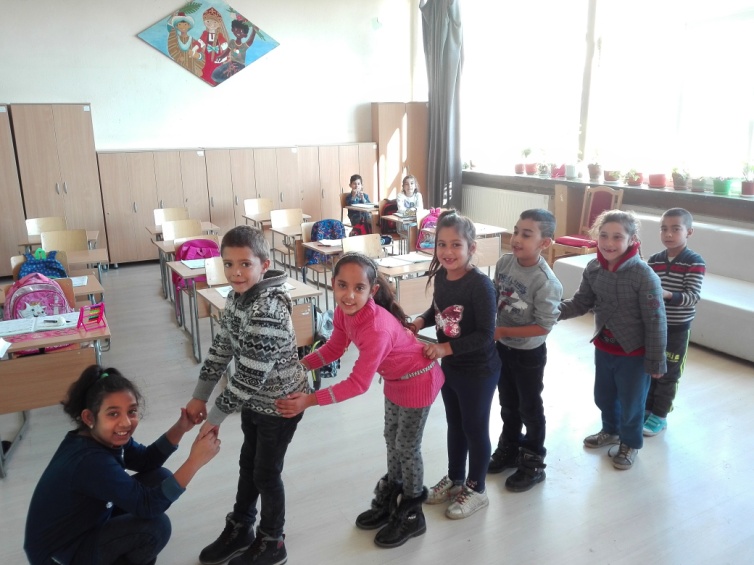 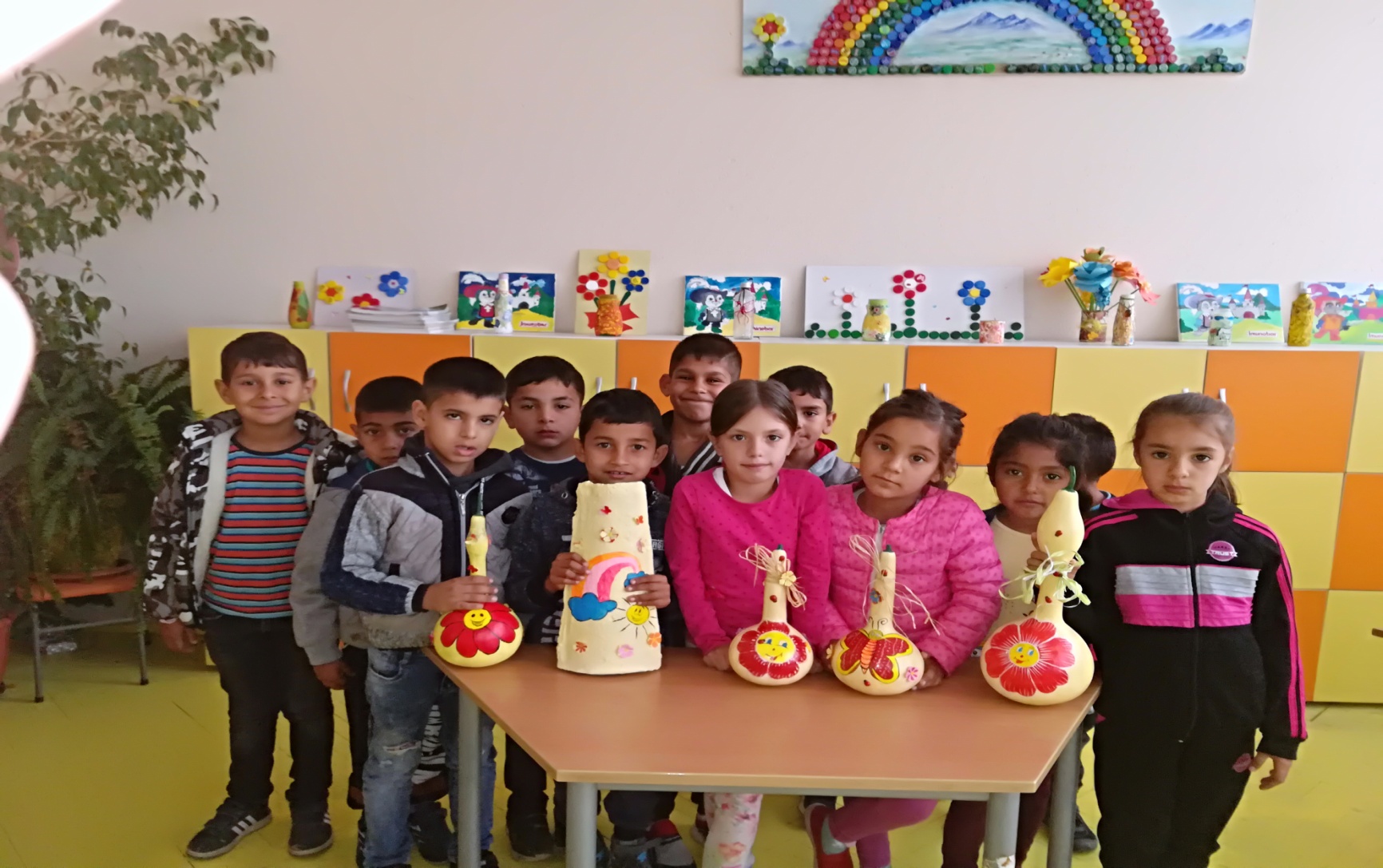 Участия в различни проекти
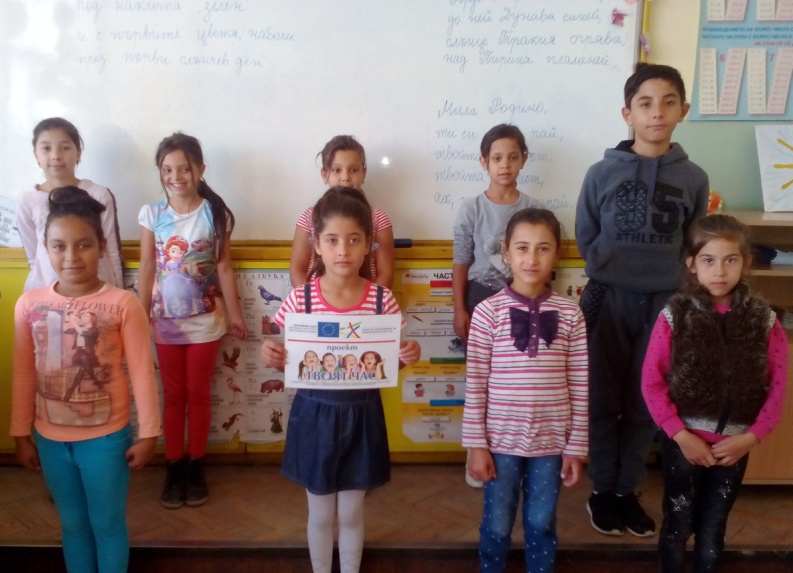 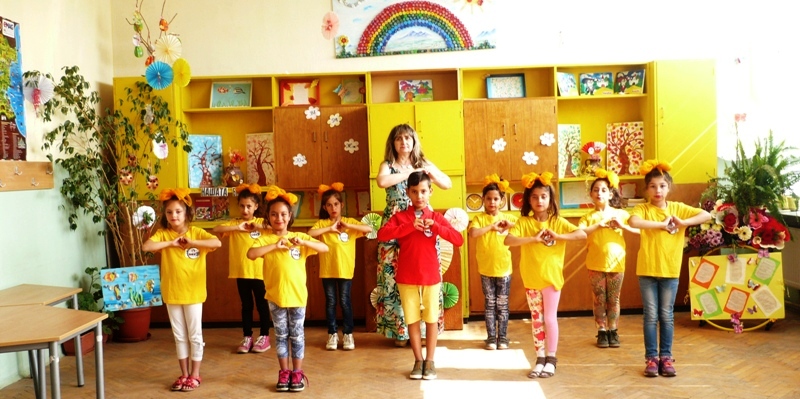 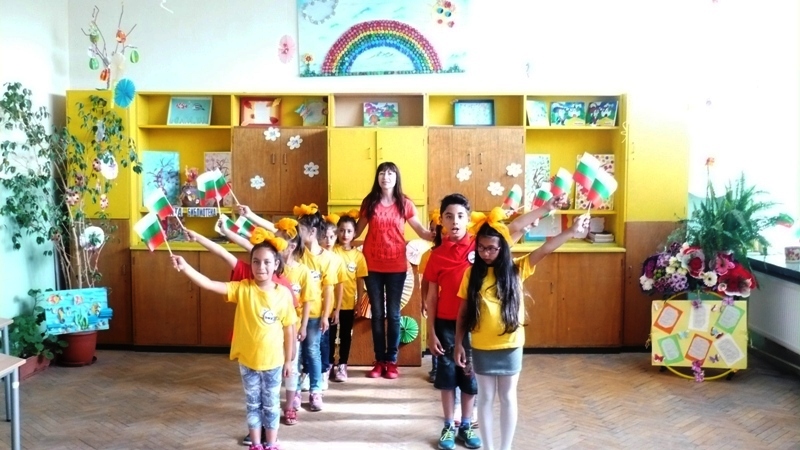 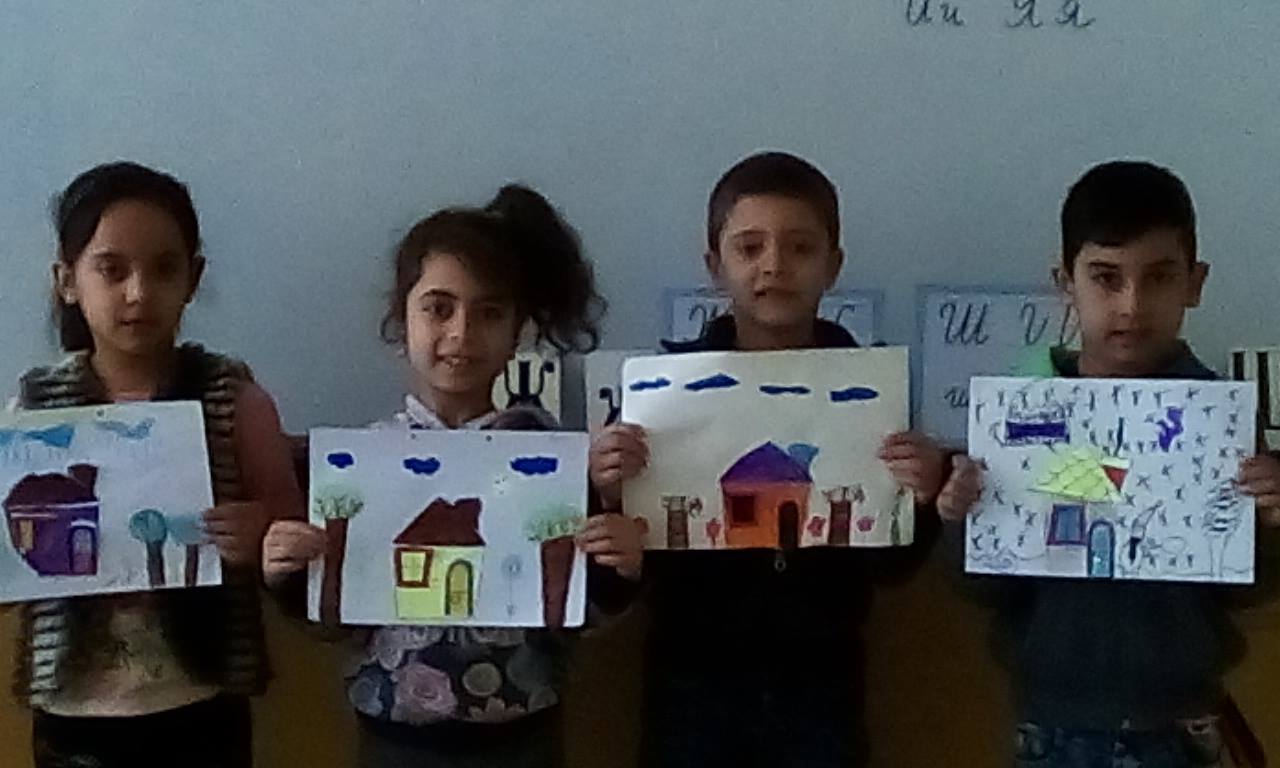 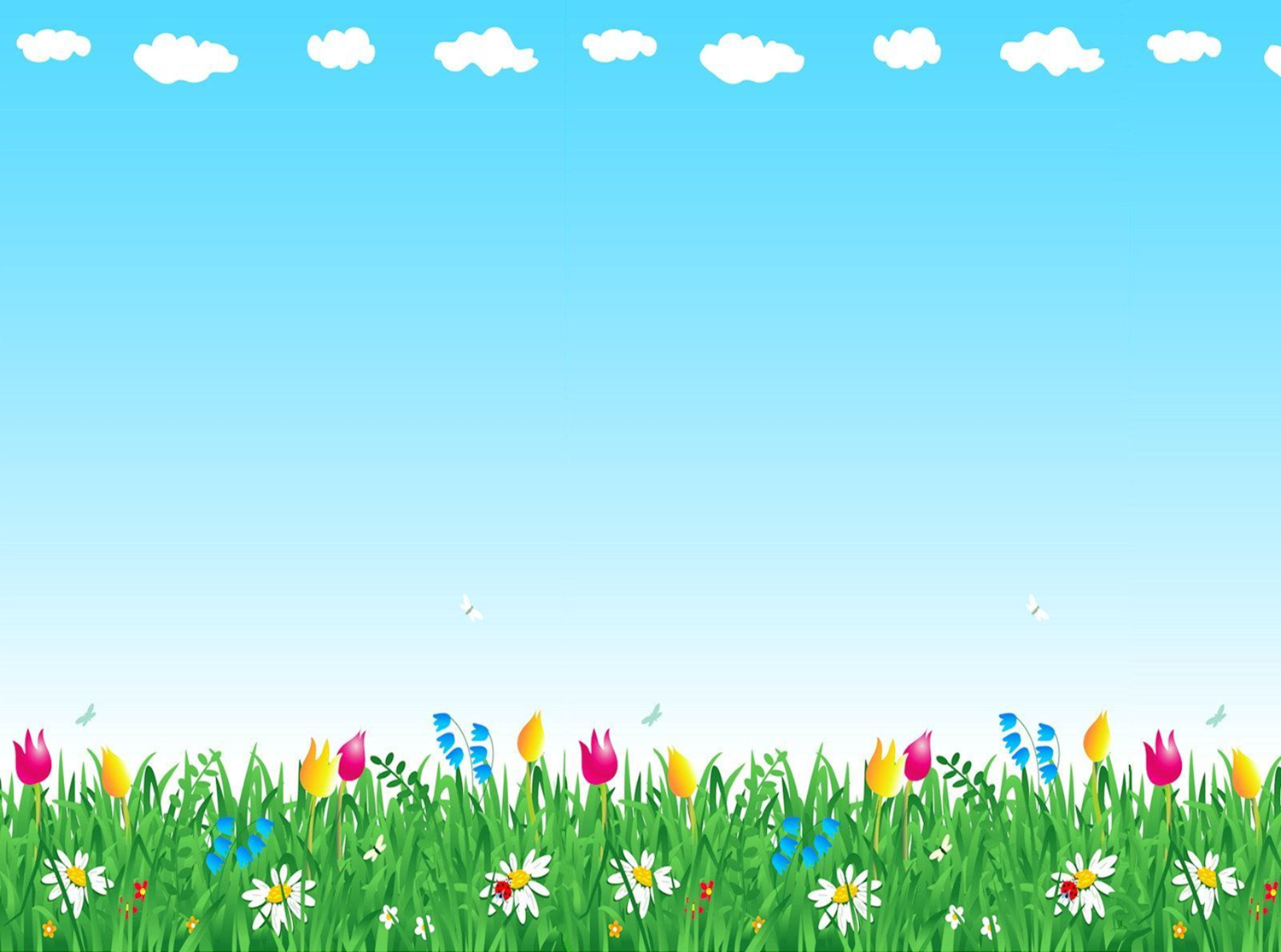 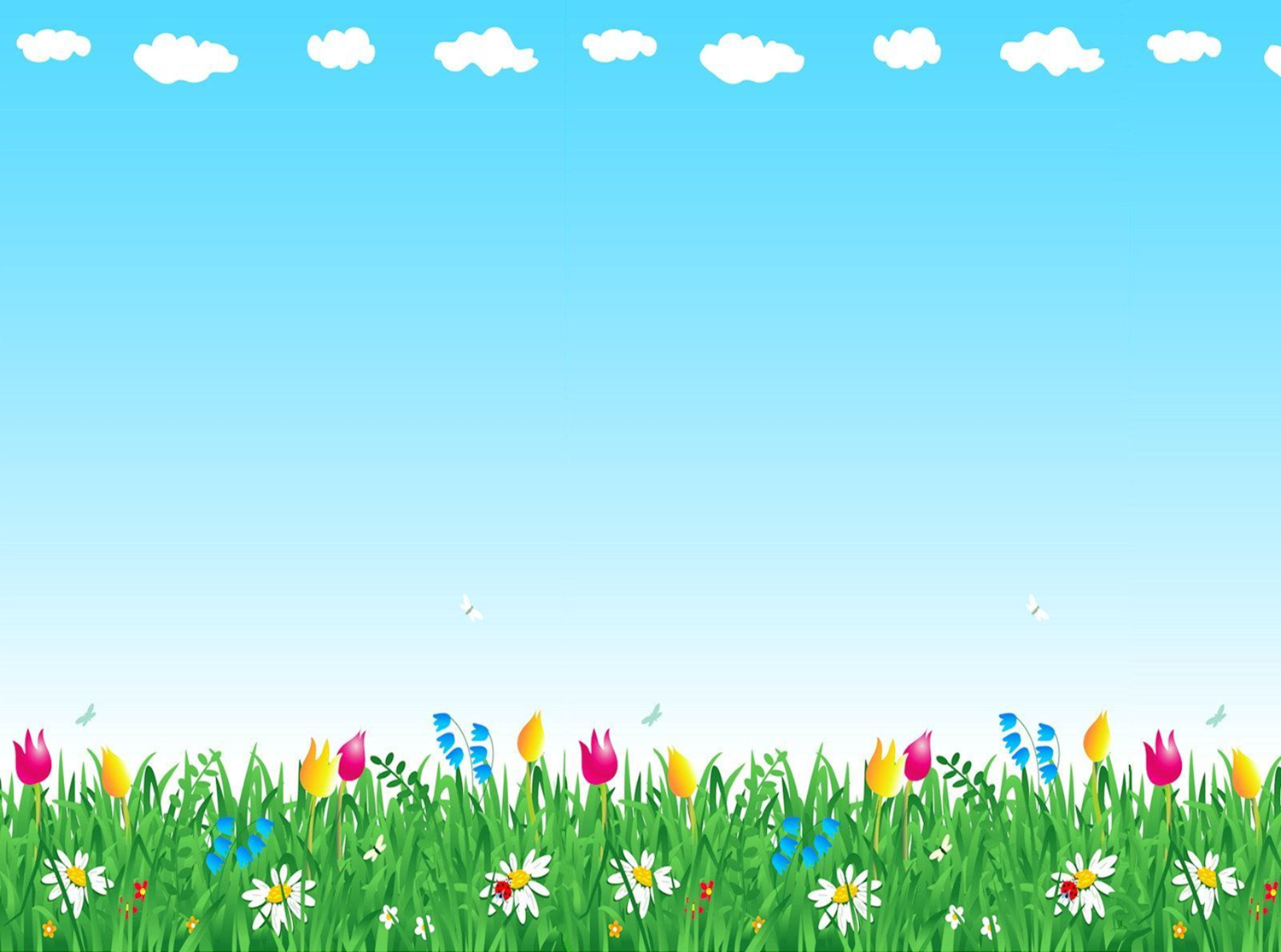 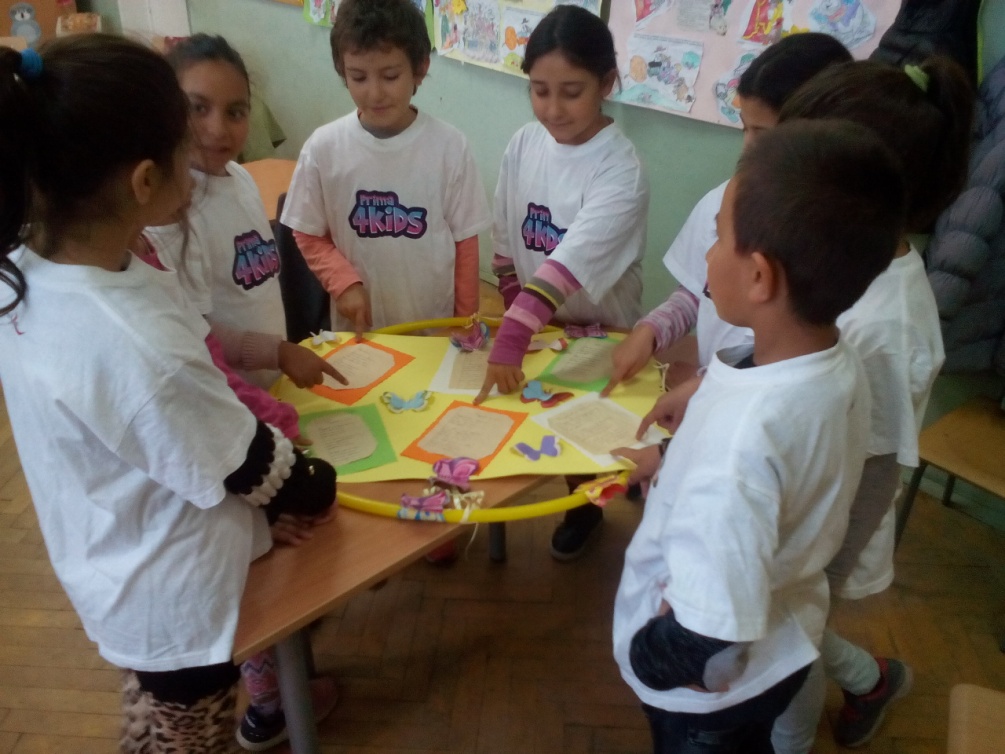 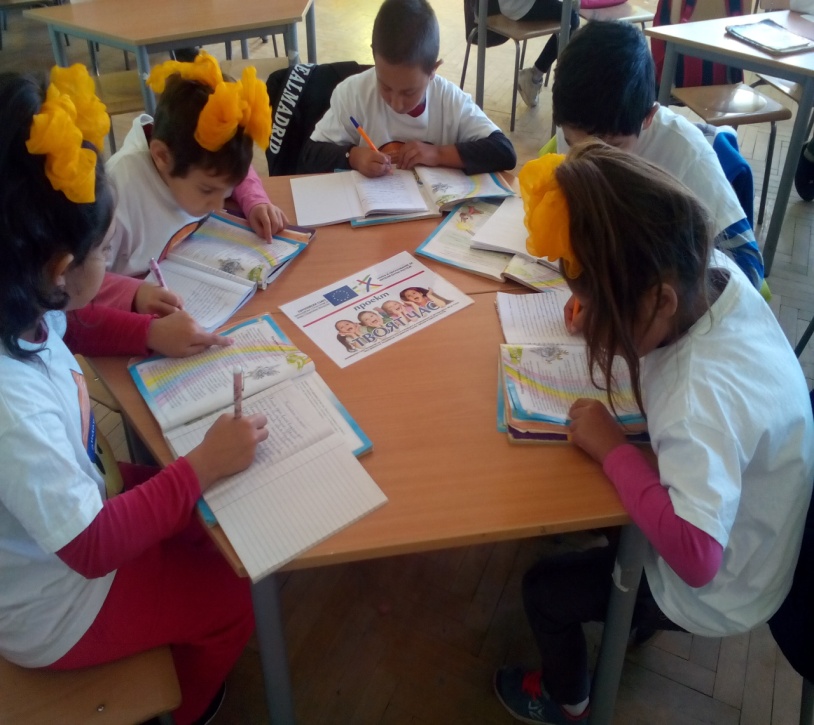 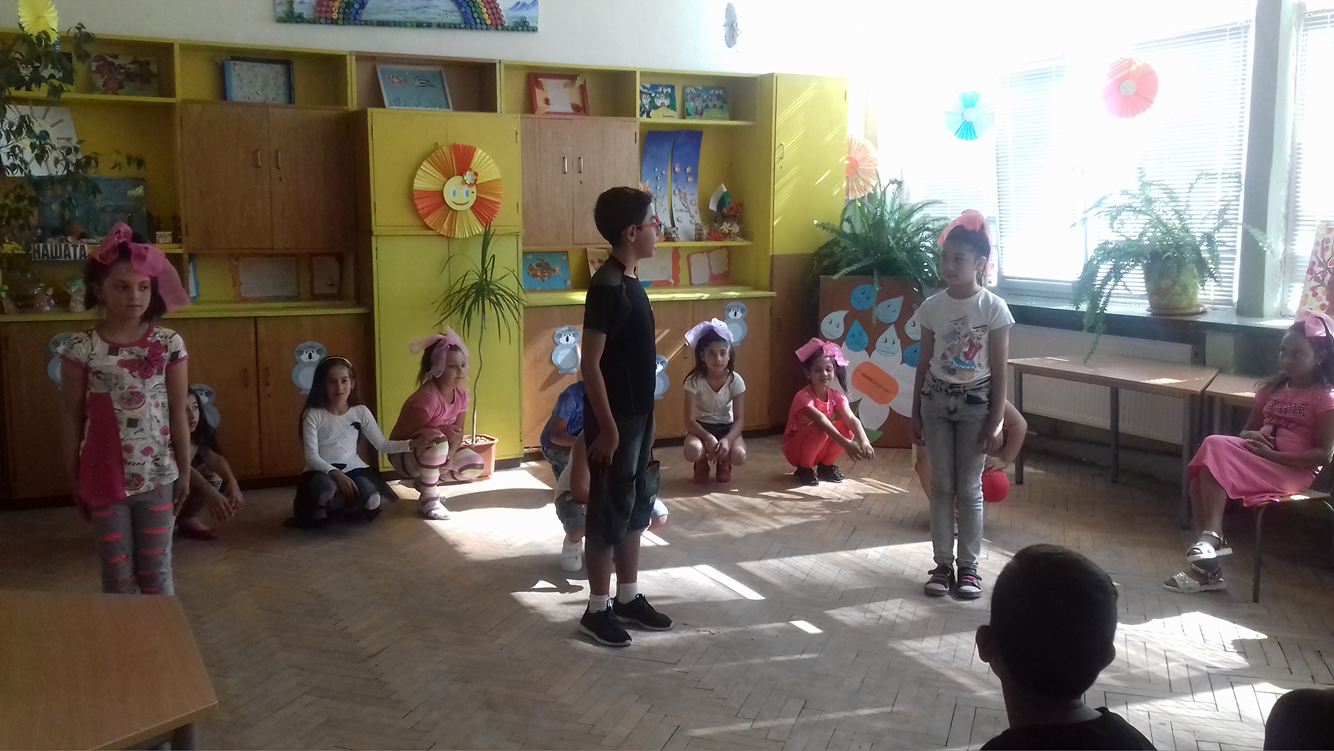 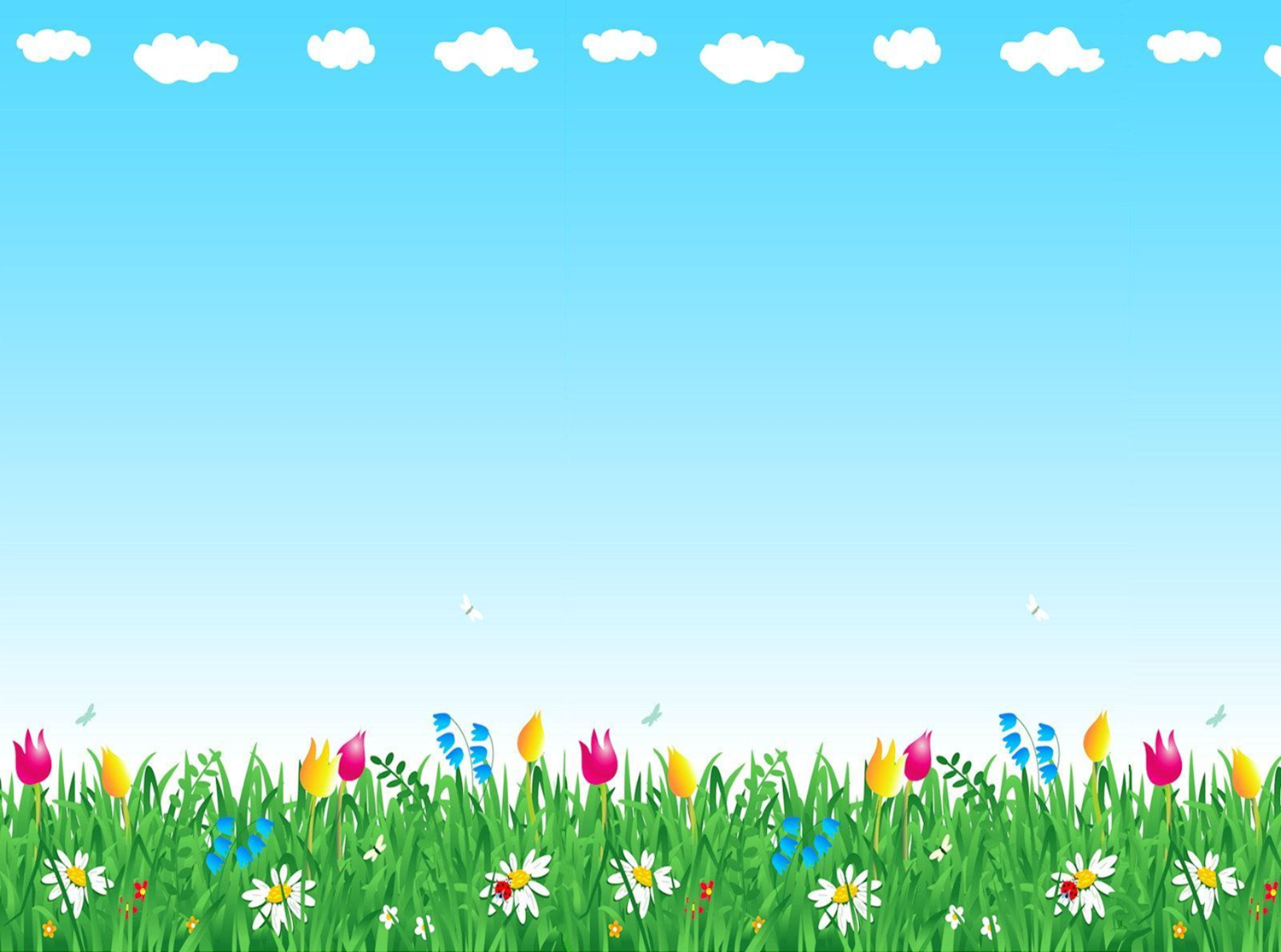 ЧЕСТИТ ПРАЗНИК!
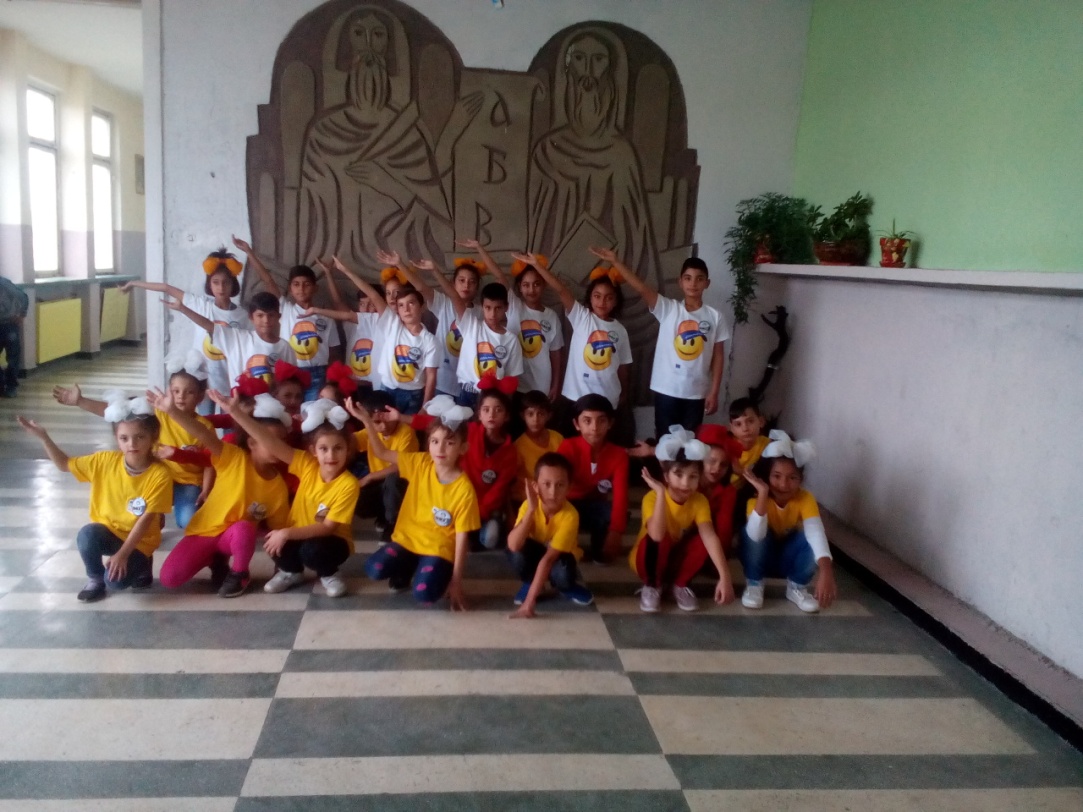 .